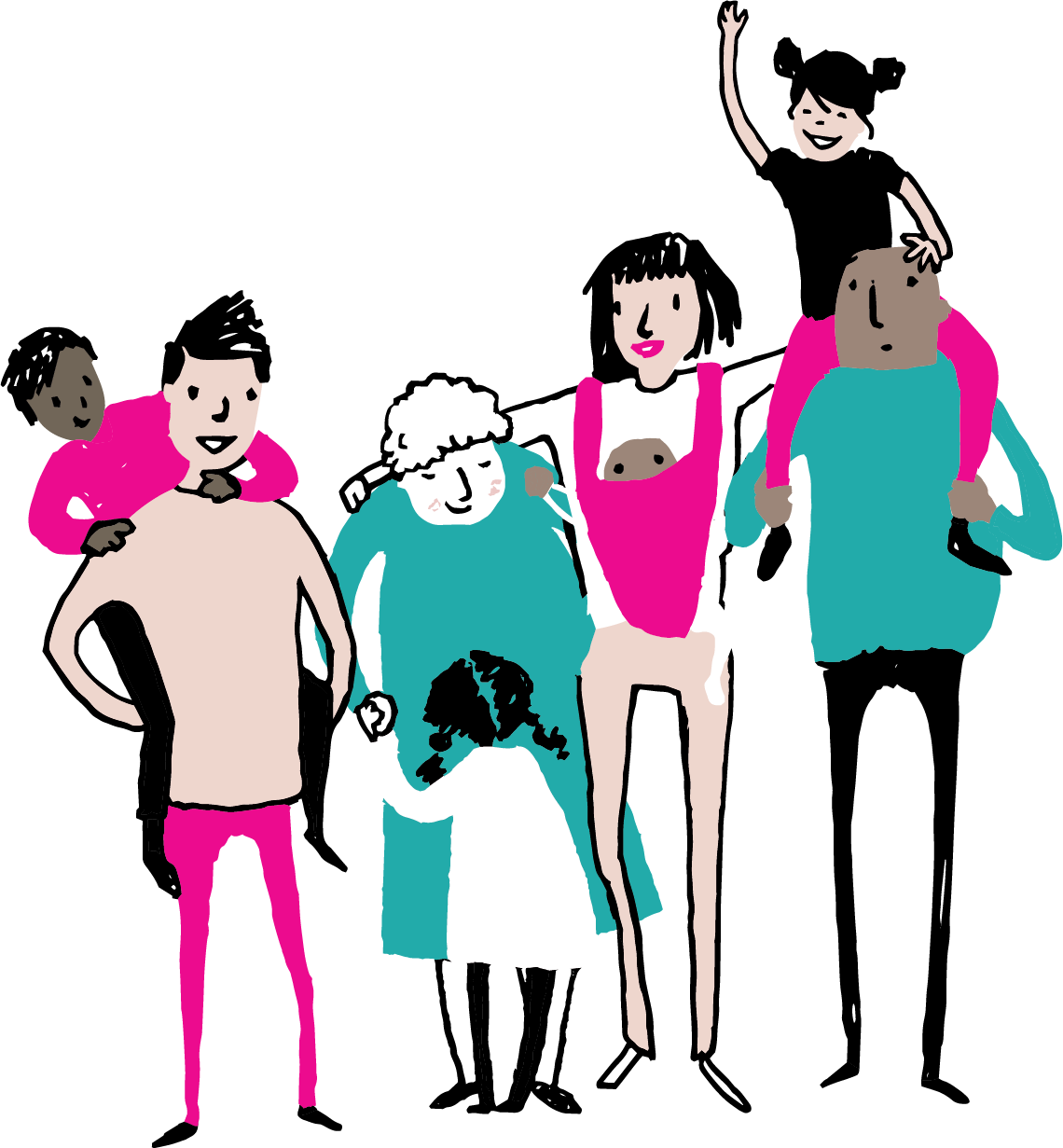 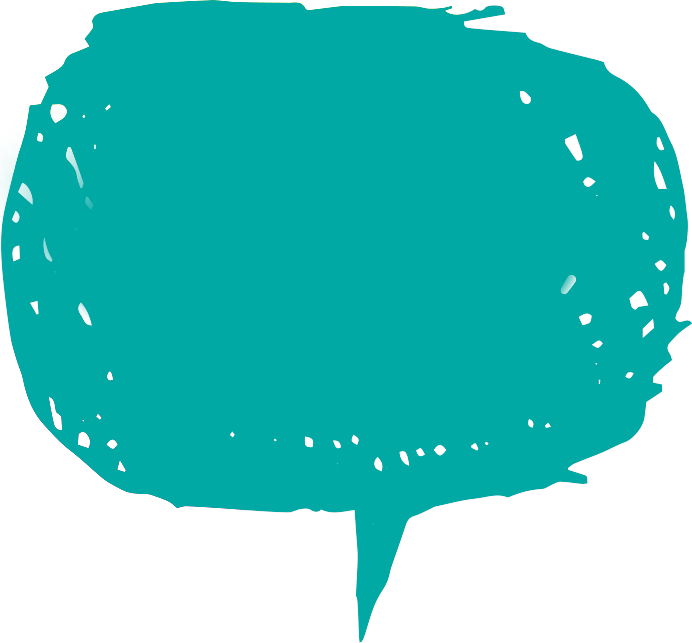 Children and Families support across Leeds

Summer 2024
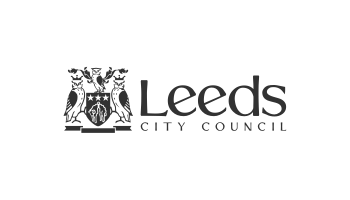 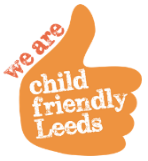 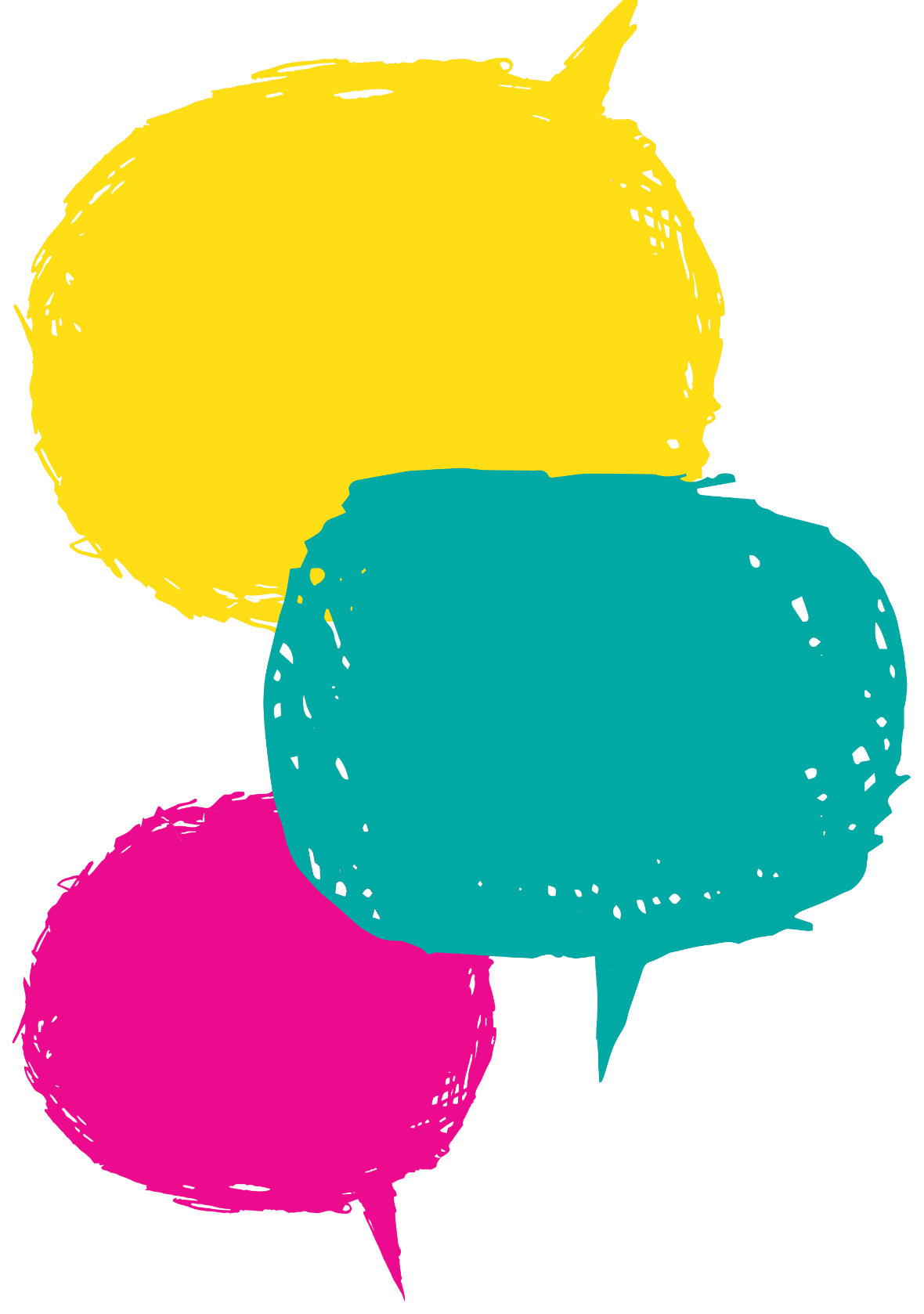 Hello and Welcome
Thank you for all joining us today. The aims of this briefing are:

 To provide an overview of the support and activities available to ALL children and families in Leeds
Share some specific services for children and families in need
Provide links and resources to professionals
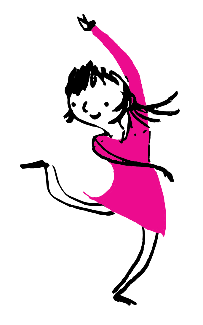 HEALTHY HOLIDAYS - COMMUNITY ORGANISATION ACTIVITIES
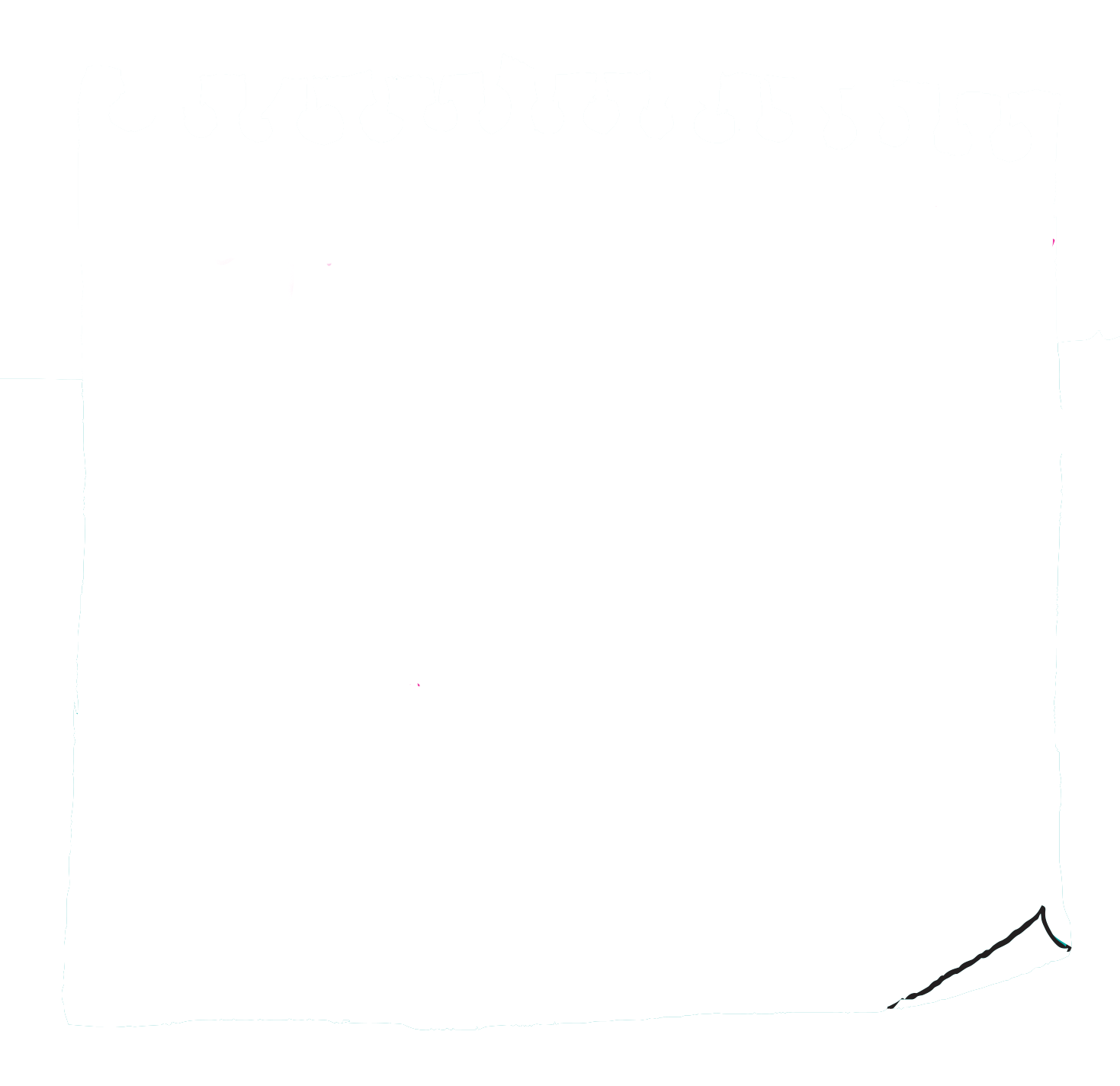 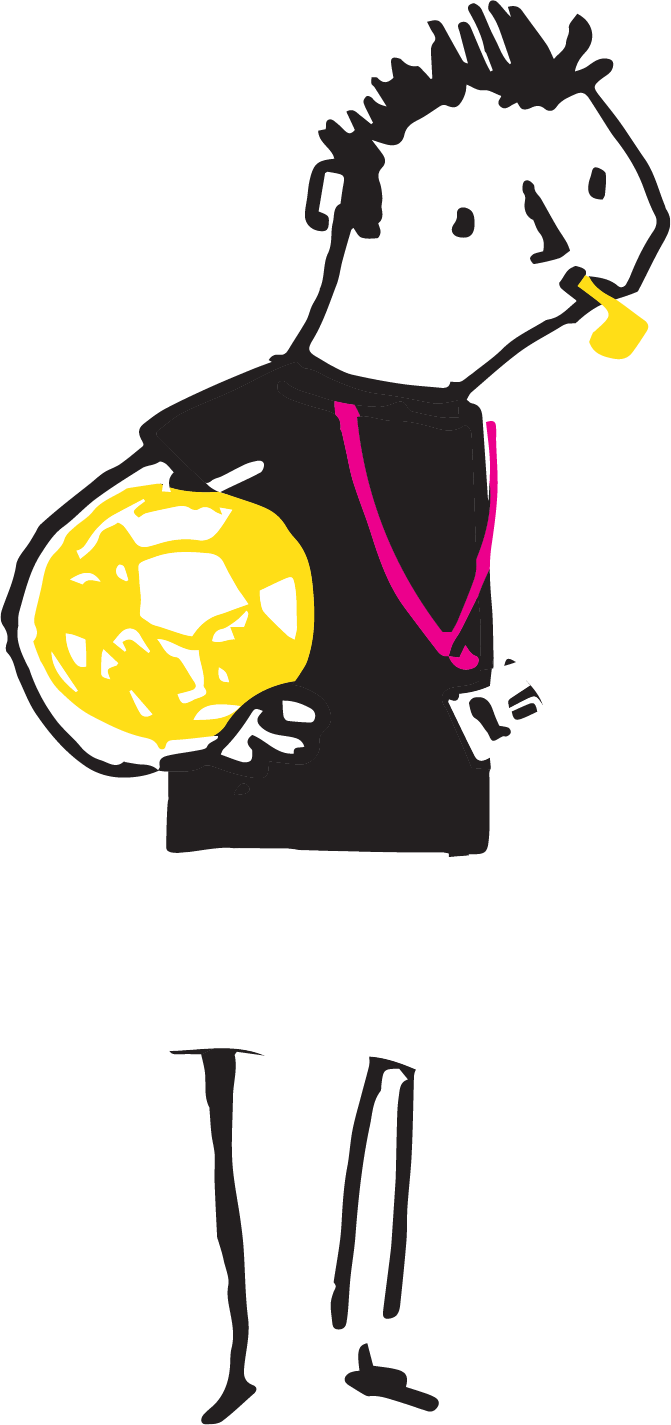 The following Community Organisations have been funded to offer Healthy Holidays activities across Leeds during the 2024 Easter, Summer, and Christmas school holiday periods.

Healthy Holidays is run in partnership with Leeds City Council and is funded by the Department for Education’s Holiday Activity and Food programme. 
Healthy Holidays tackles food insecurity and hunger, isolation and inactivity by providing fun activities, and healthy meals.
It is free and open to school age children and young people who receive benefit-related free school meals; and those who struggle to access healthy food and safe activities in holiday periods.

Contact your local provider, on the next slides, to book a place.
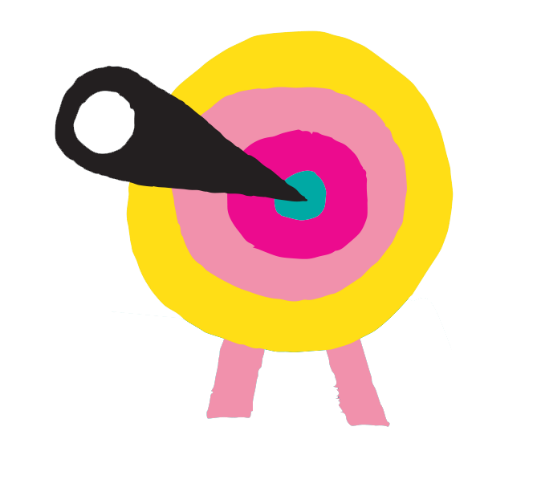 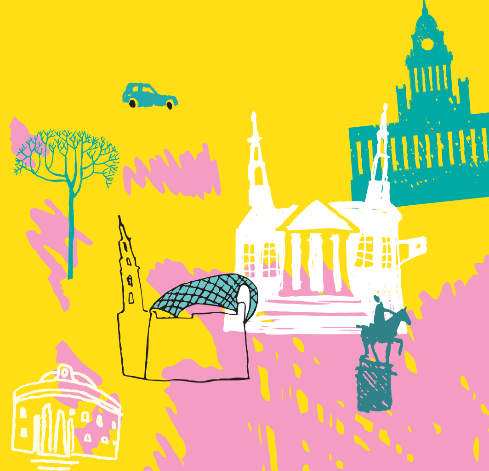 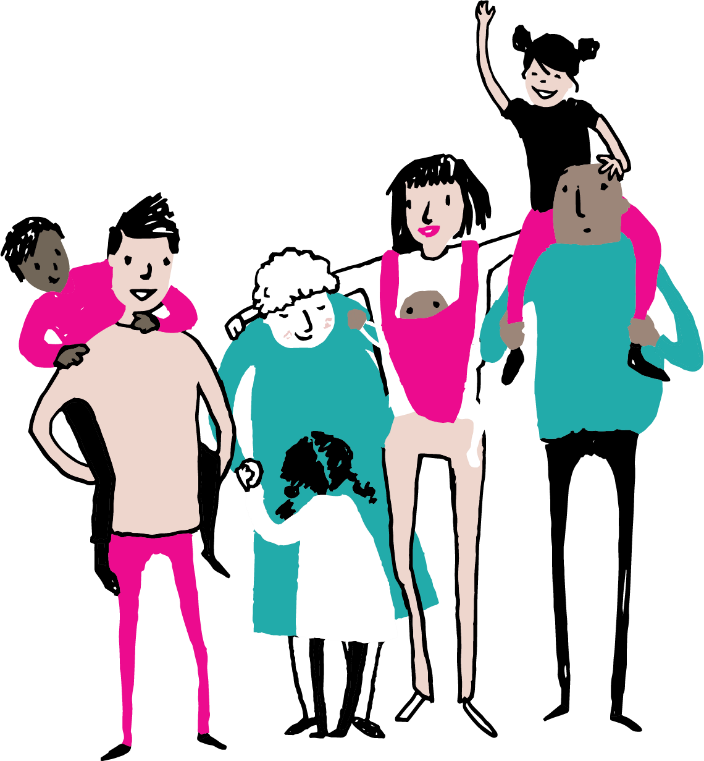 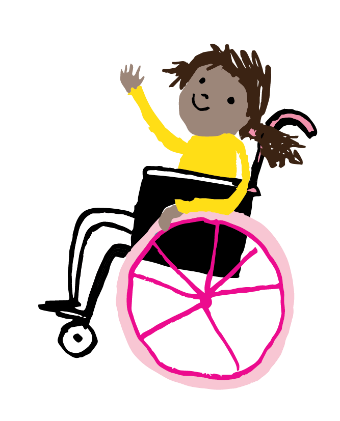 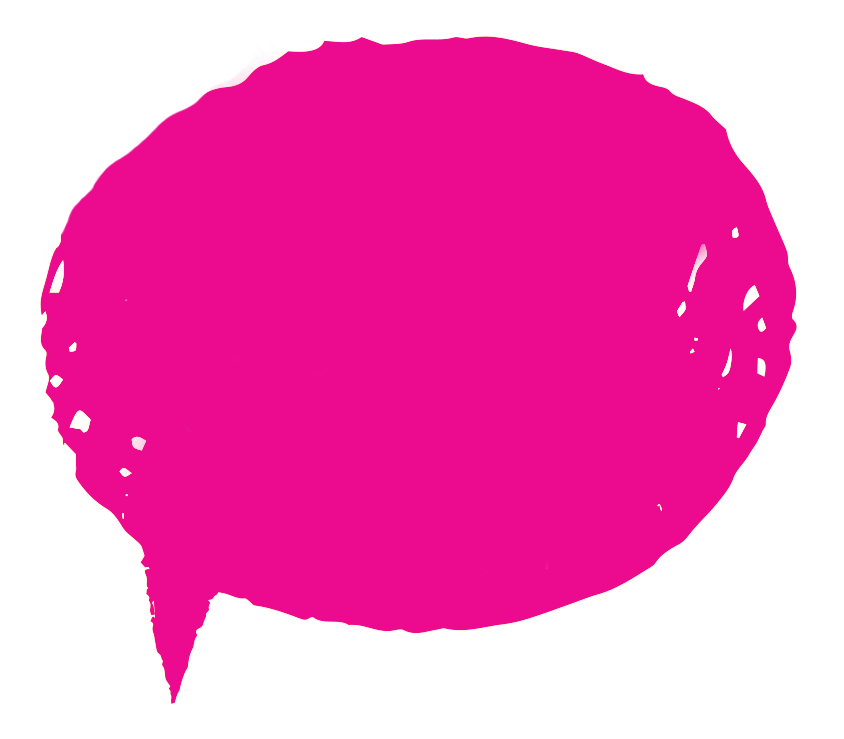 There are also projects run by the schools and the Council, and the details are here:
https://www.leeds.gov.uk/children-and-families/healthy-holidays

All parents/carers need to register their children/ young people at:
https://healthyholidays.leeds.gov.uk/
 to check eligibility
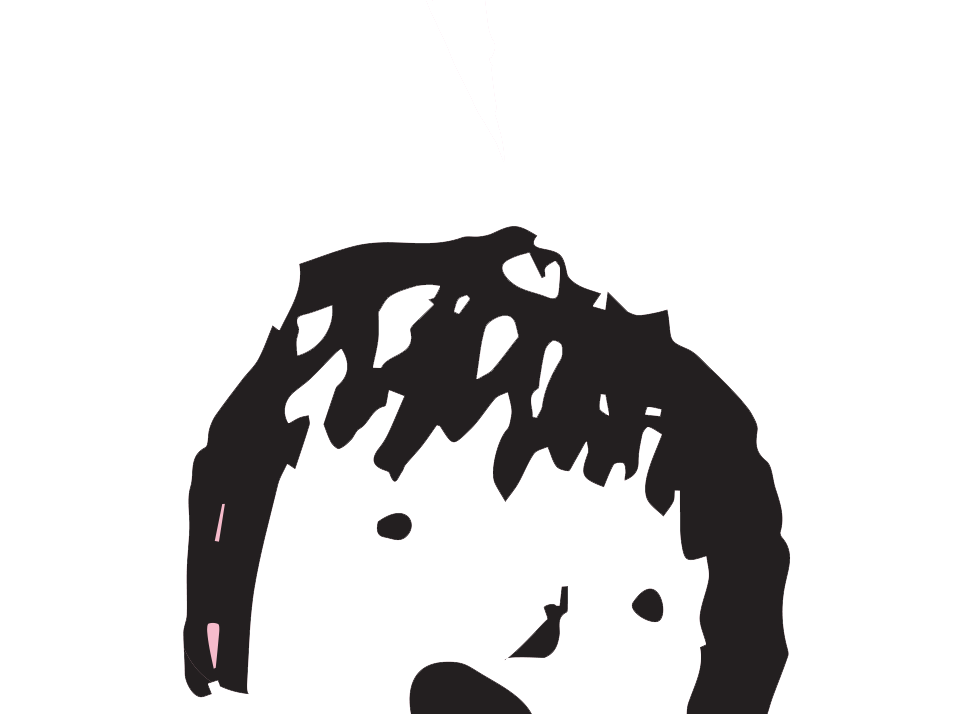 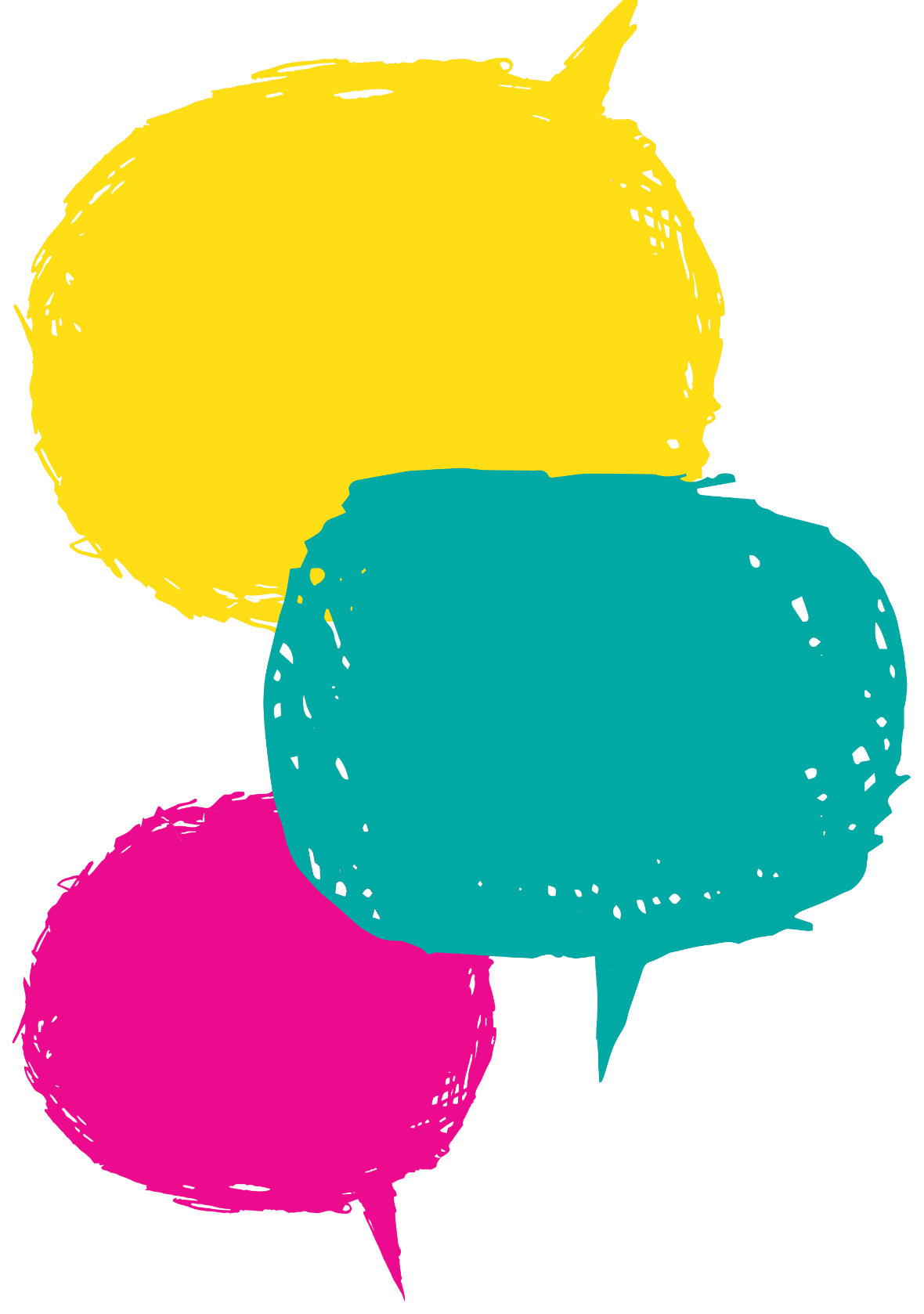 The Child Friendly Guide to Summer in Leeds
When it comes to child friendly things to do, Leeds is the place to be! Whether it’s days out, days in, new experiences or out of this world experiences. We’ve put together this ultimate guide of the best places to visit this Summer!
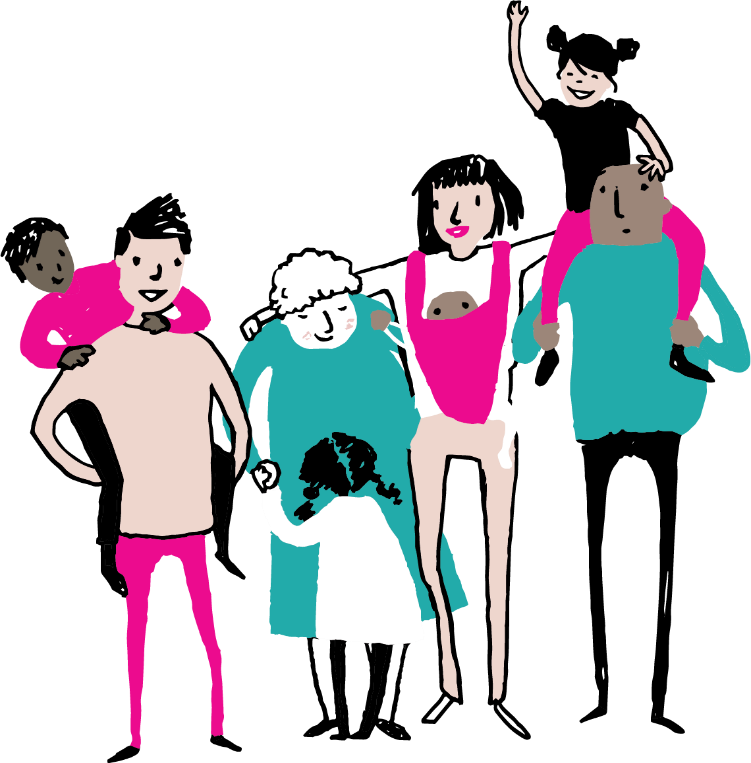 Find the full guide here: 
The Child Friendly Guide to Summer in Leeds (wearechildfriendlyleeds.com)
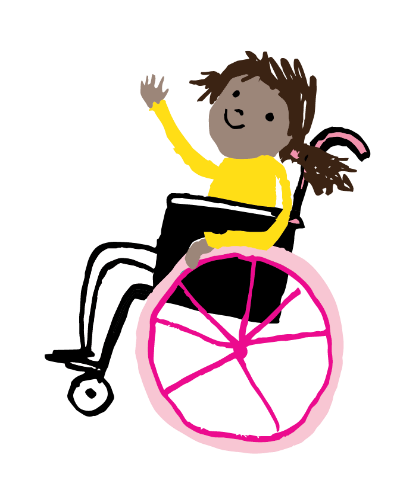 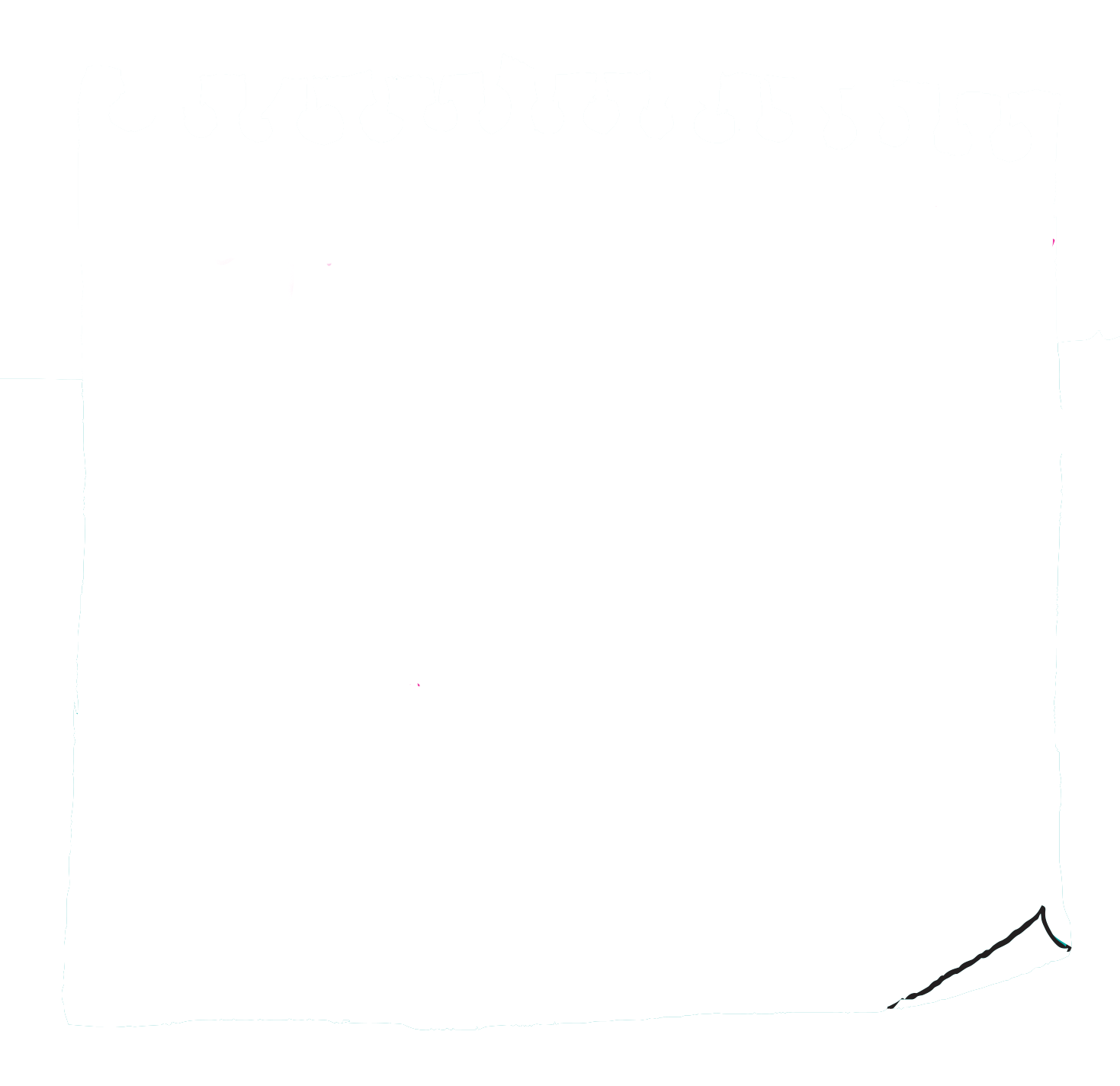 Area Key

South

West

East

Central
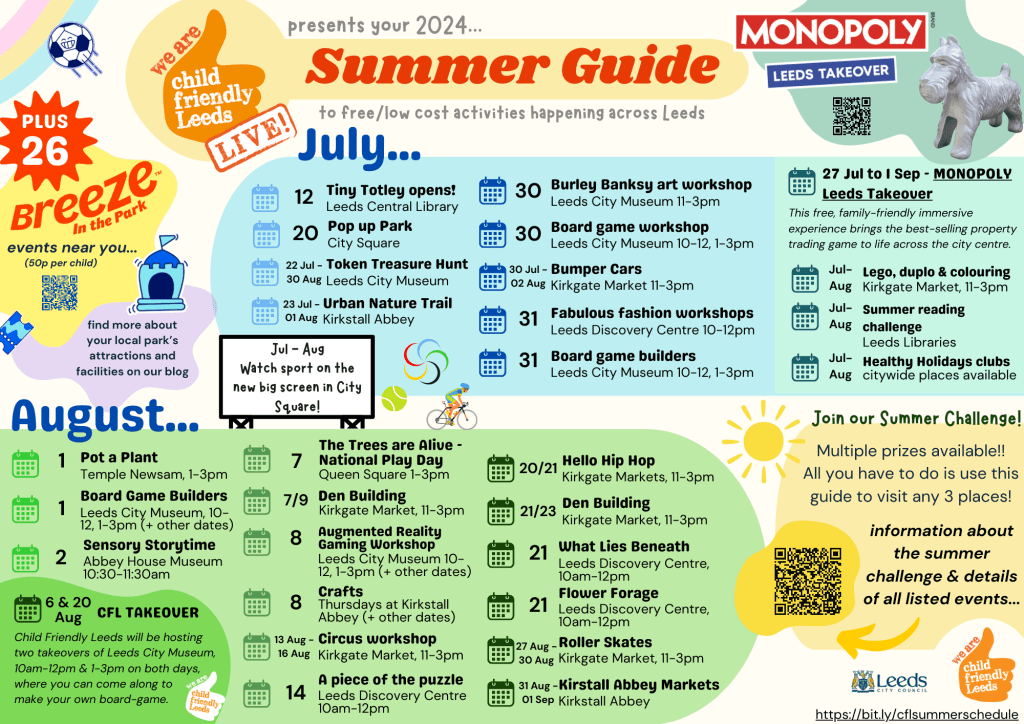 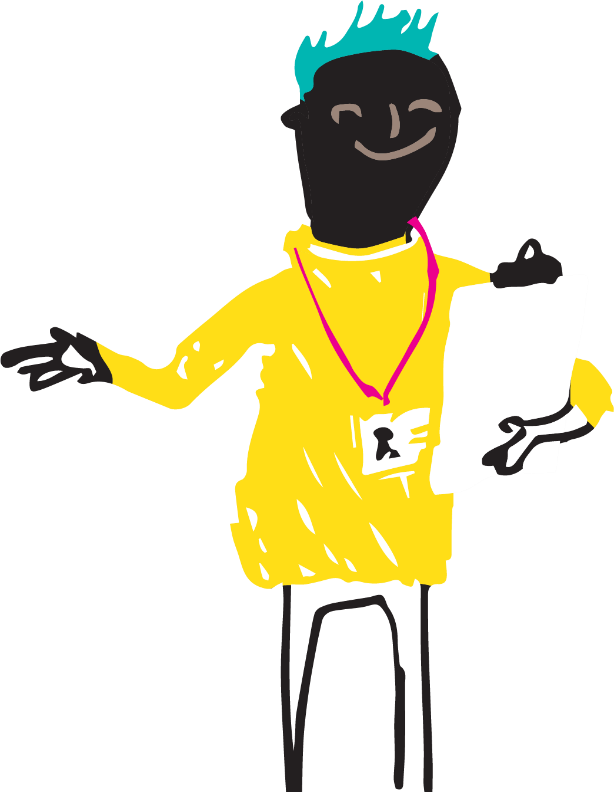 Breeze in the Park
Get caught up in sun, fun, chills and thrills with, interactive play system, arts zone, food and classic inflatables. Session times: 12noon – 2.30pm and 3pm – 5.30pm

https://www.breezeleeds.org/breeze-in-the-park/
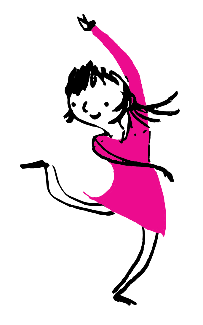 Other Useful Links
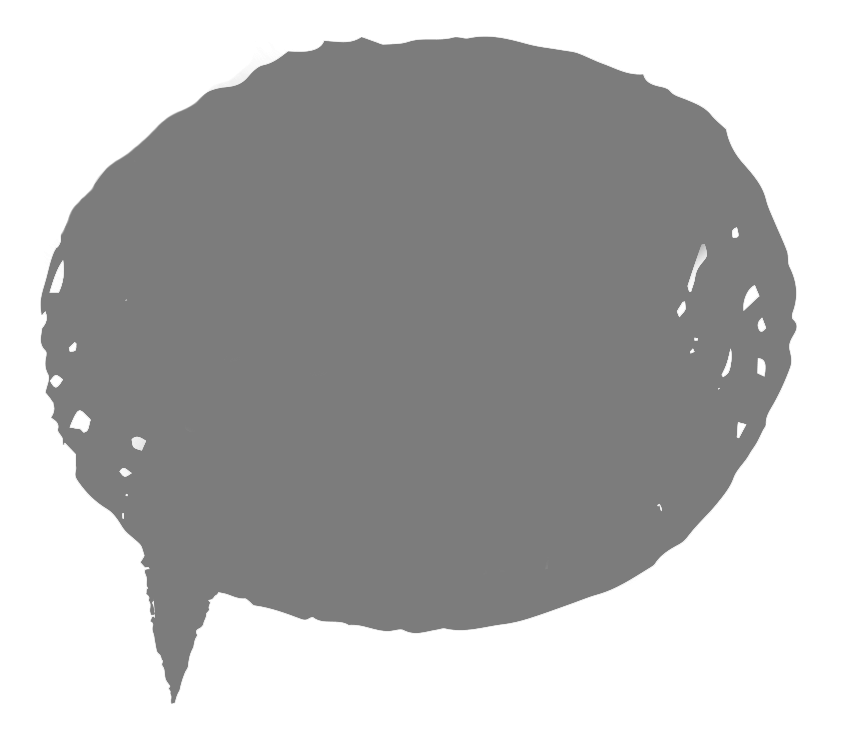 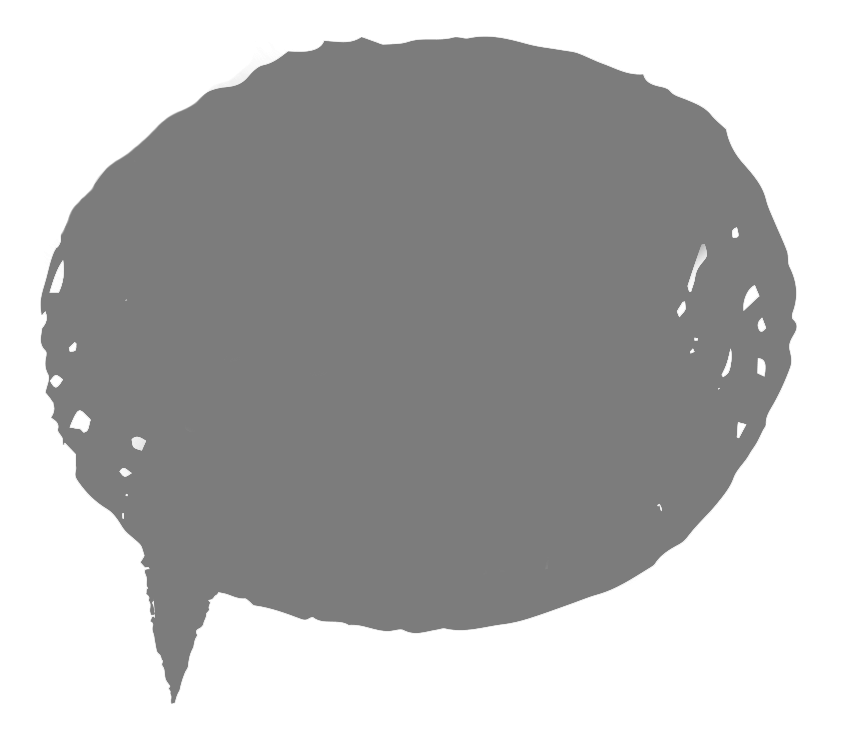 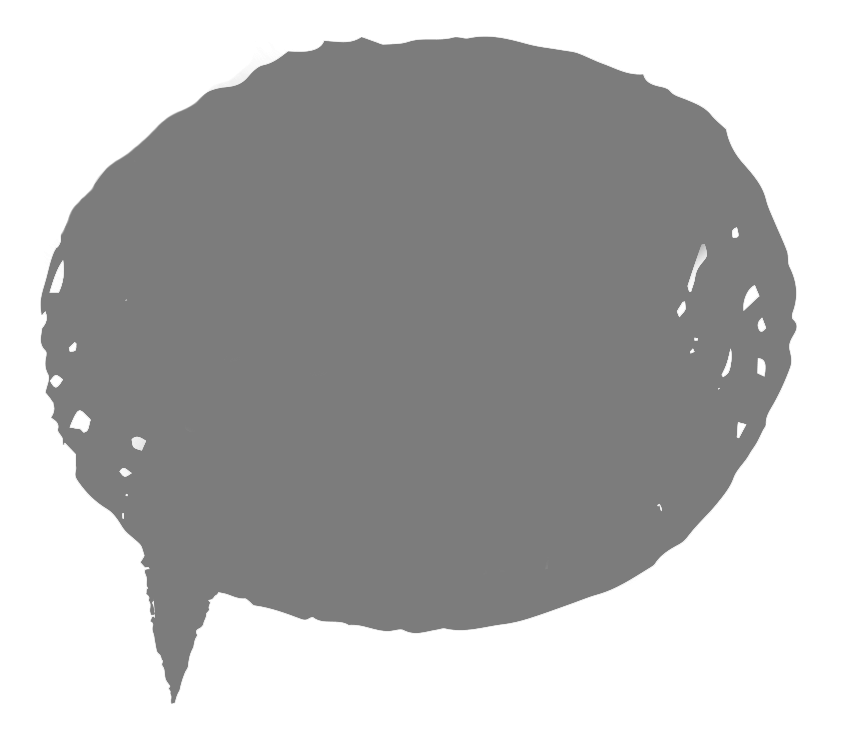 Activities at Home

https://indyschild.com/70-things-to-do-with-kids-now-that-were-all-stuck-at-home/
Activities at Home

https://www.barnardos.org.uk/blog/7-low-cost-activities-do-your-kids?utm_source=X&utm_campaign=Summer_Holidays&utm_medium=organic&utm_content=Low_cost_activities&s=08
Love Exploring App

https://www.visitleeds.co.uk/love-exploring/
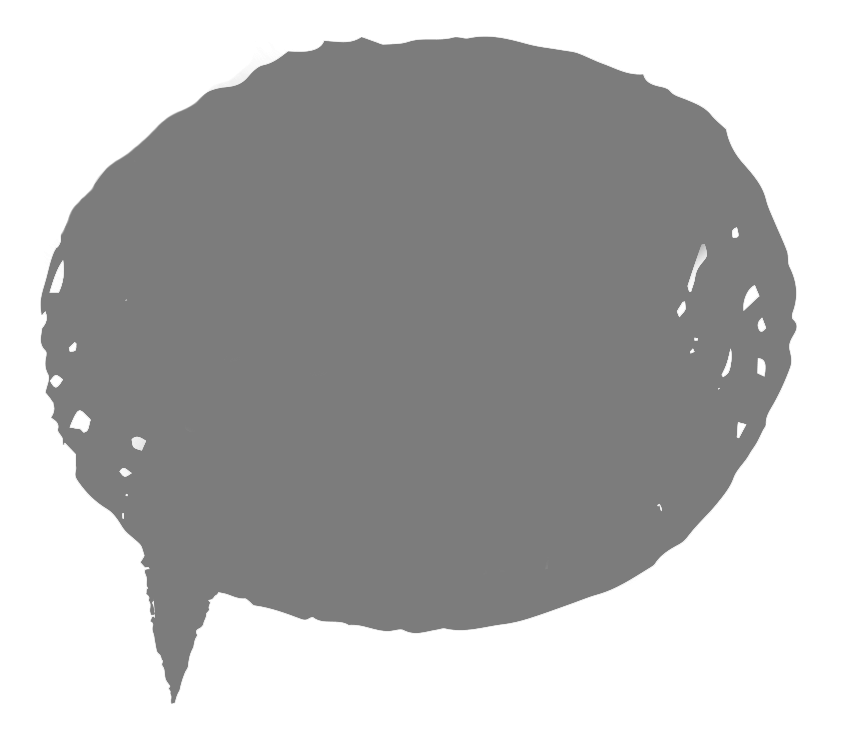 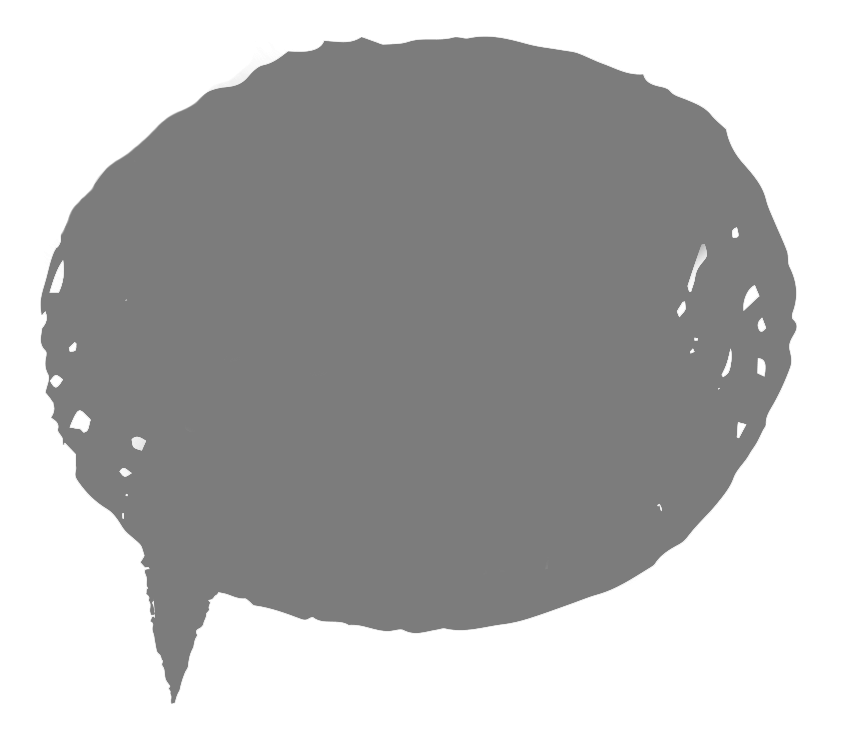 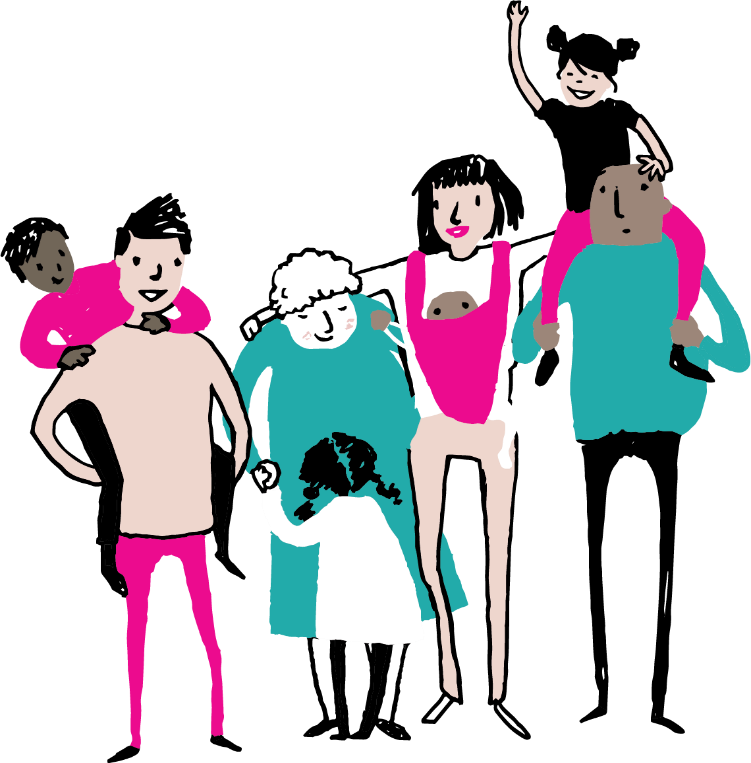 Healthy Indoor Activities 

https://www.nhs.uk/healthier-families/activities/indoor-activities-for-kids/
NSPCC

https://www.nspcc.org.uk/about-us/news-opinion/2022/nspcc-helpline-children-home-alone/
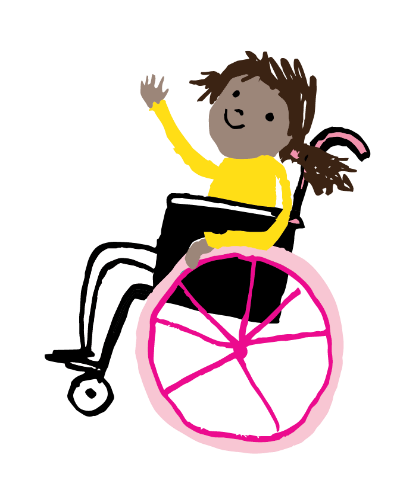 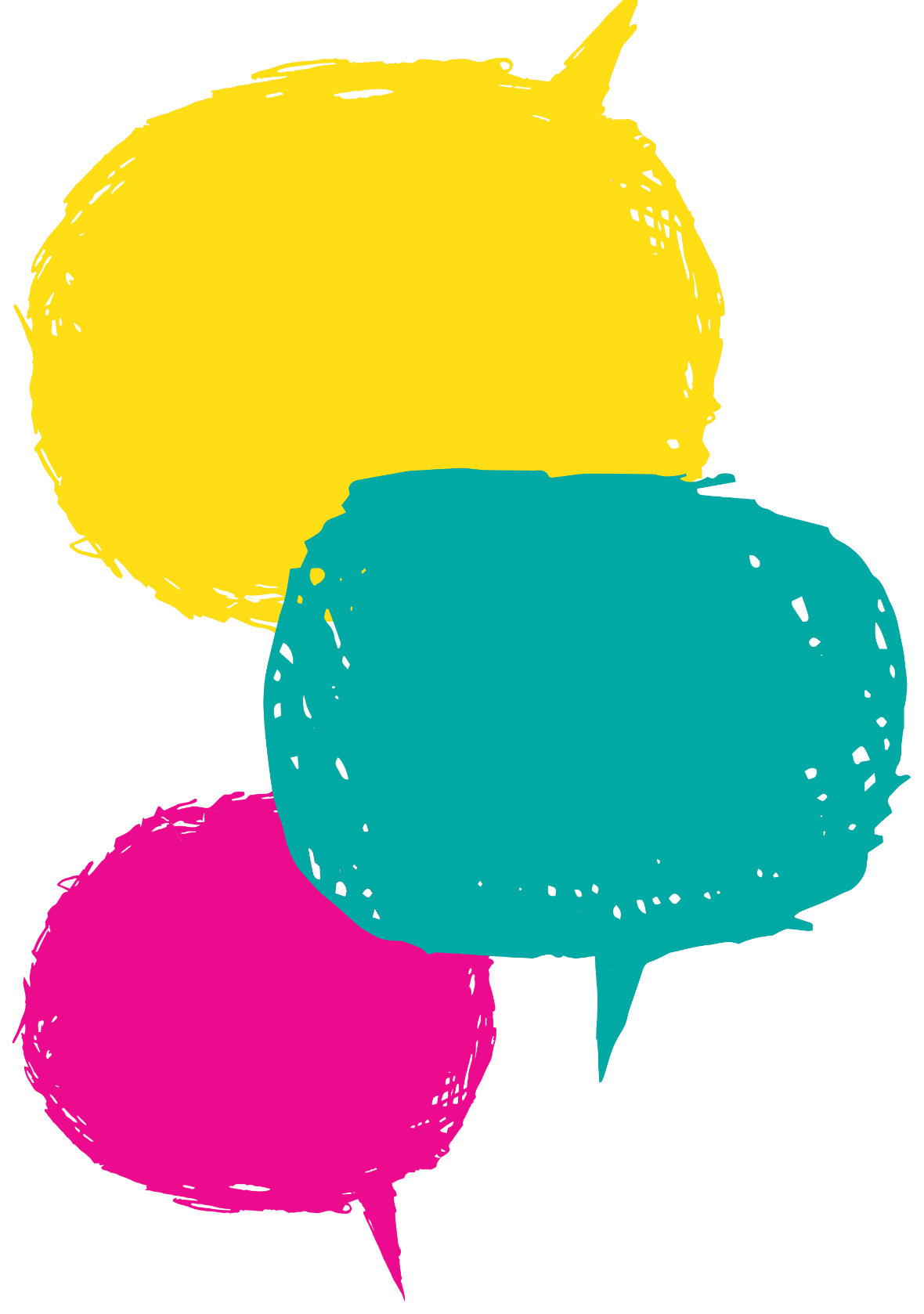 School Uniform Exchange
Good quality school uniform is going to waste when it could be shared. Leeds School Uniform Exchange makes it easy for families to pass on good quality school uniform that’s no longer needed and, instead of buying new, find items of school uniform, for free! 
They also support people to start exchanging by setting up uniform sharing schemes at schools, online or in neighbourhoods across Leeds. 

https://leedsuniformexchange.org.uk/
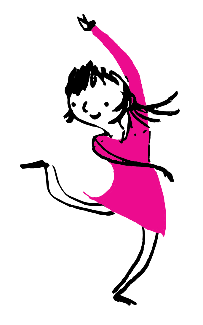 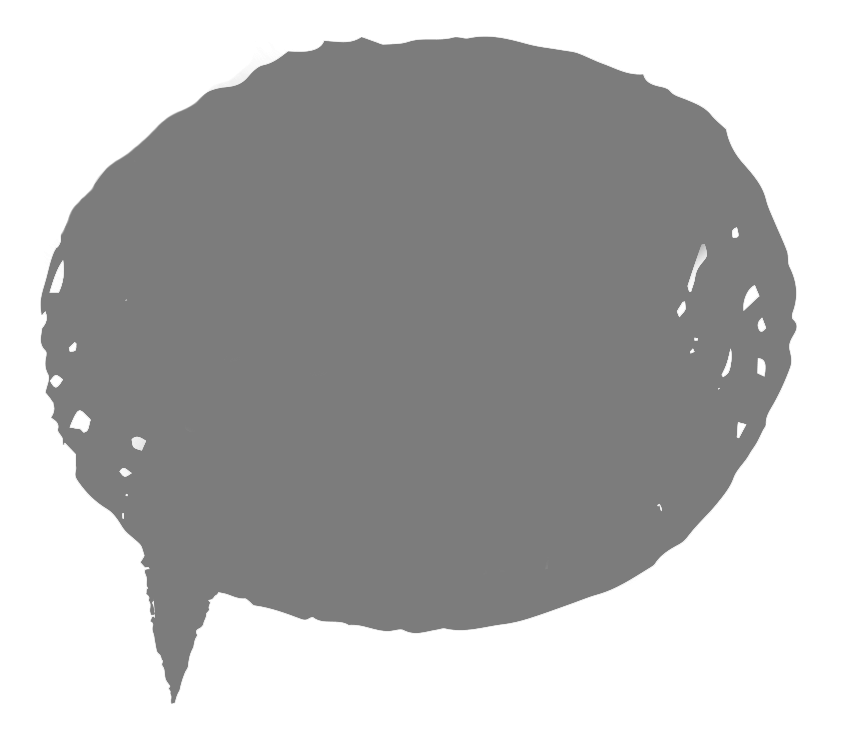 Families might need a little extra help with food and meals at home over the summer. 

The Leeds Food Aid Network website hosts lots of information and services that can support families in need over the summer period.

Find it here: 

Leeds Food Aid Network
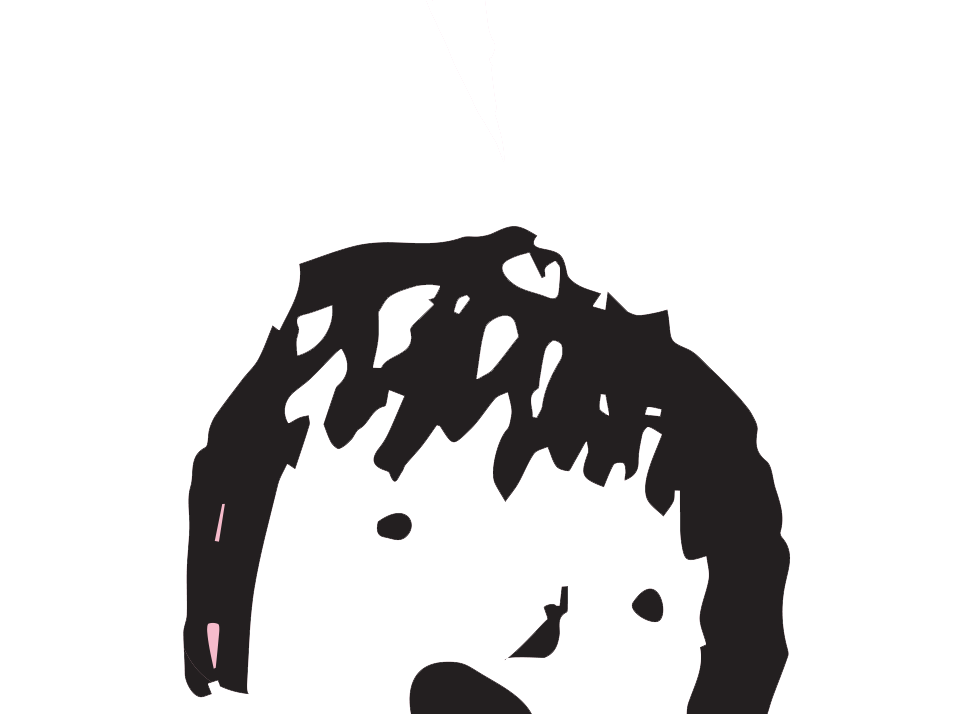 Leeds Food Aid
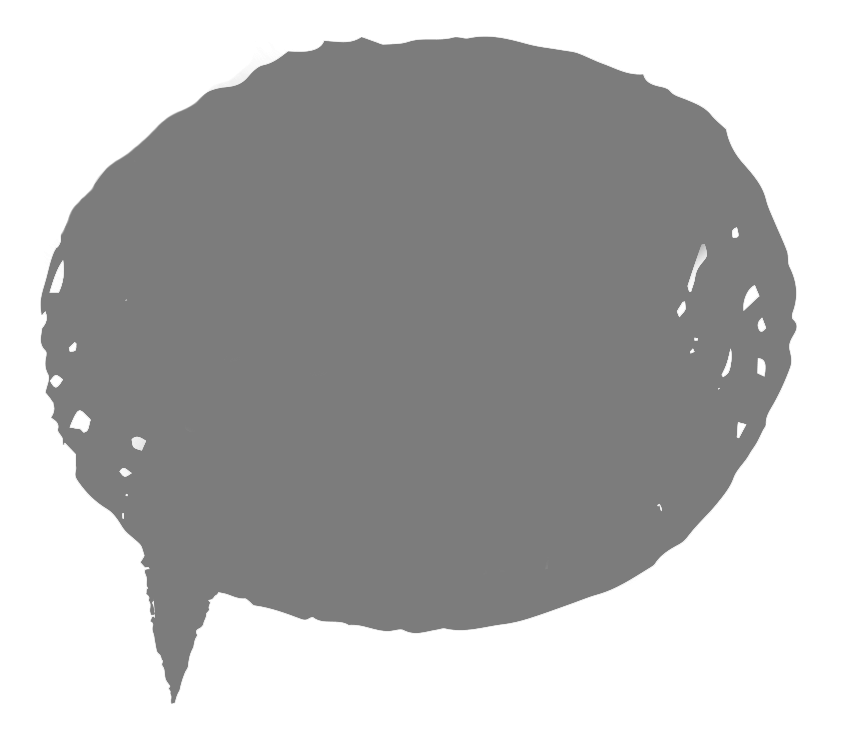 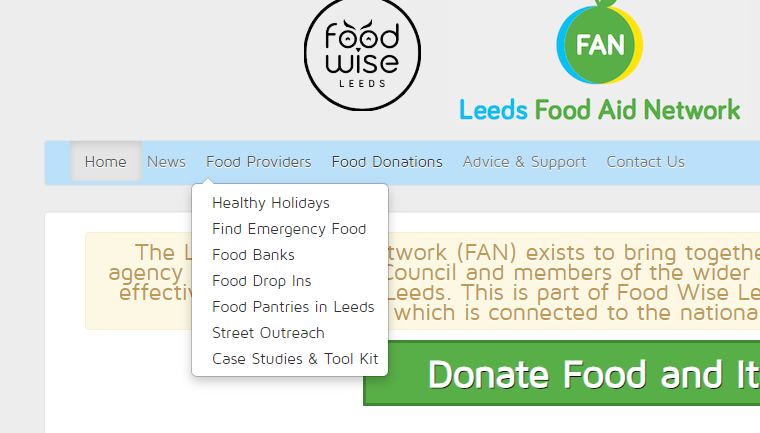 Emergency Food 

Food Bank Map

Food Drop Ins 

Food Pantries in Leeds

As well as links to other support services
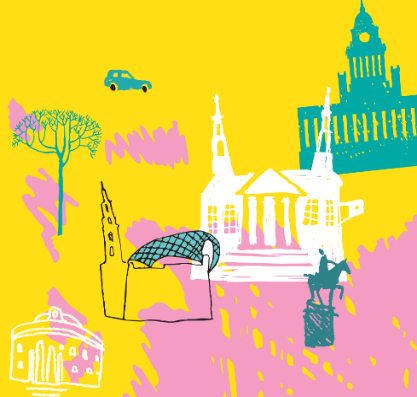 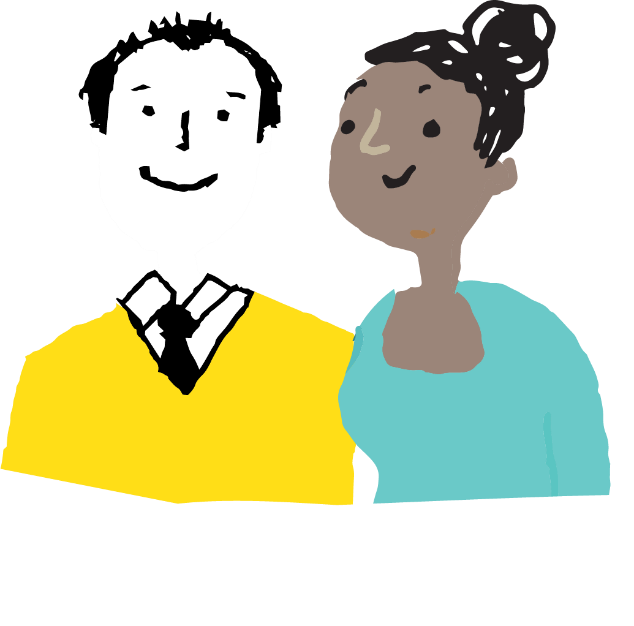 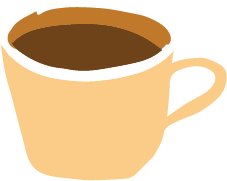 Summer Meal Deals
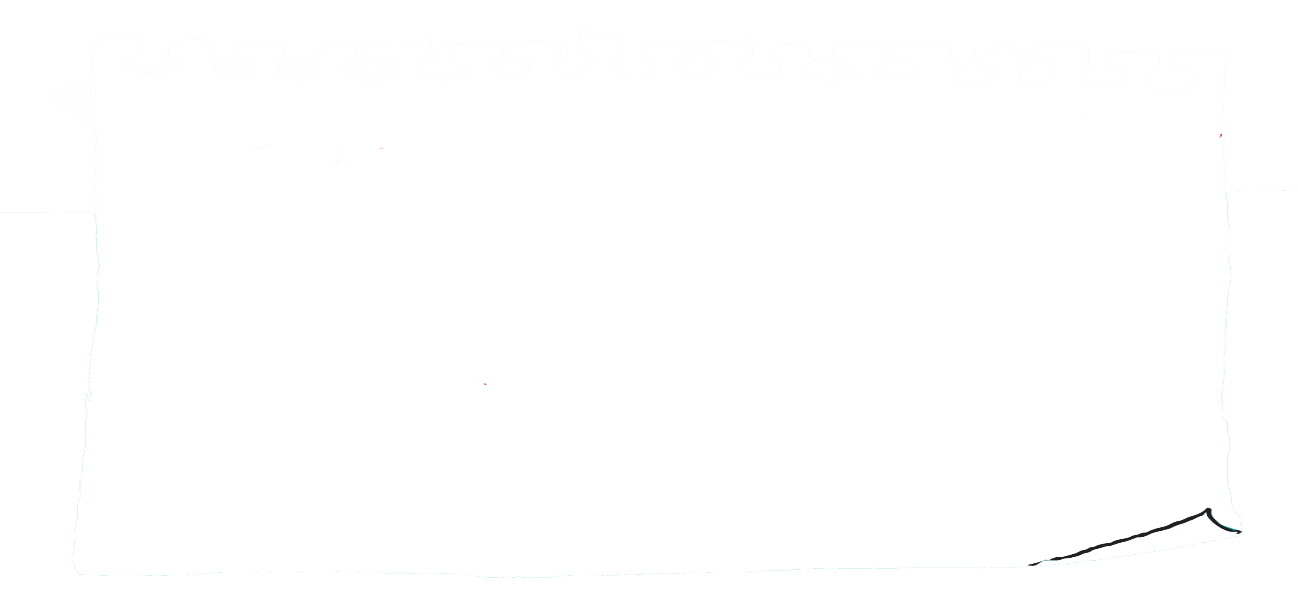 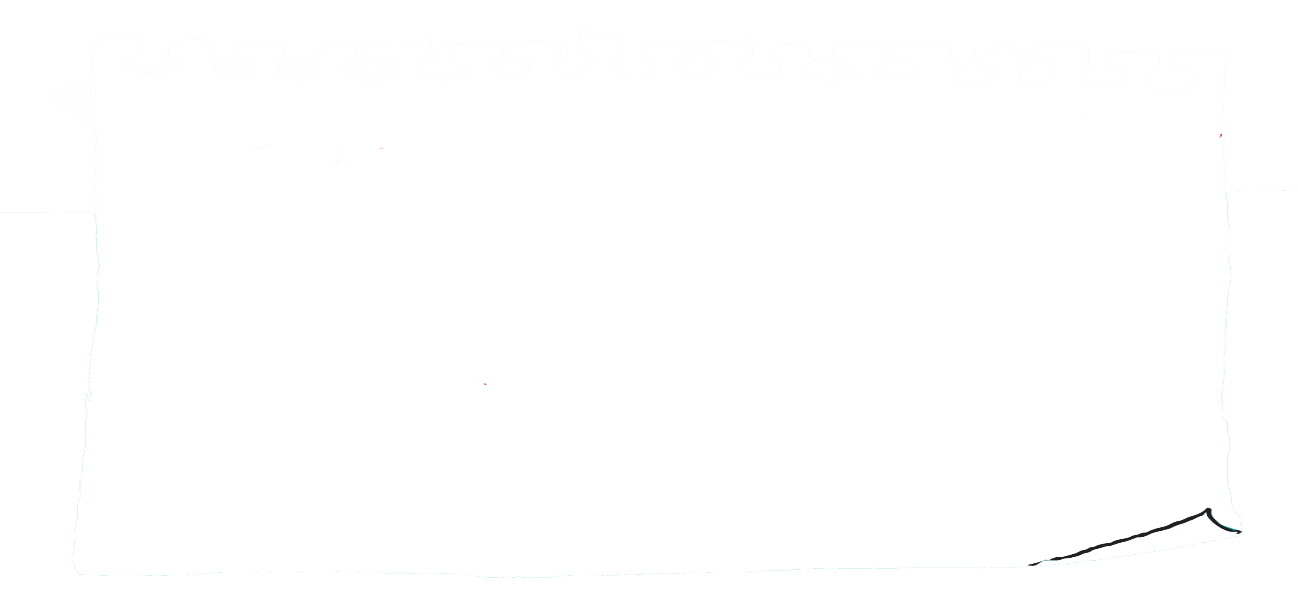 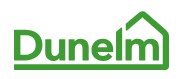 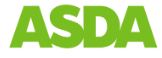 Children can access a hot or cold meal for just £1.
Ella's baby food pouches are free for children under 18 months with any purchase.

Beeston – Old Lane (South)
Killingbeck – Killingbeck Drive (East)
Middleton – Holme Well Road (South)
Pudsey – Owlcotes Shopping Centre (West)
Dewsbury – Mill Street West (South)
Glasshoughton – Leeds Road (West)
Pausa Café is offering a free kids menu for every £4 spent in their in-store cafes.



Holbeck - Whitehall Rd (South)
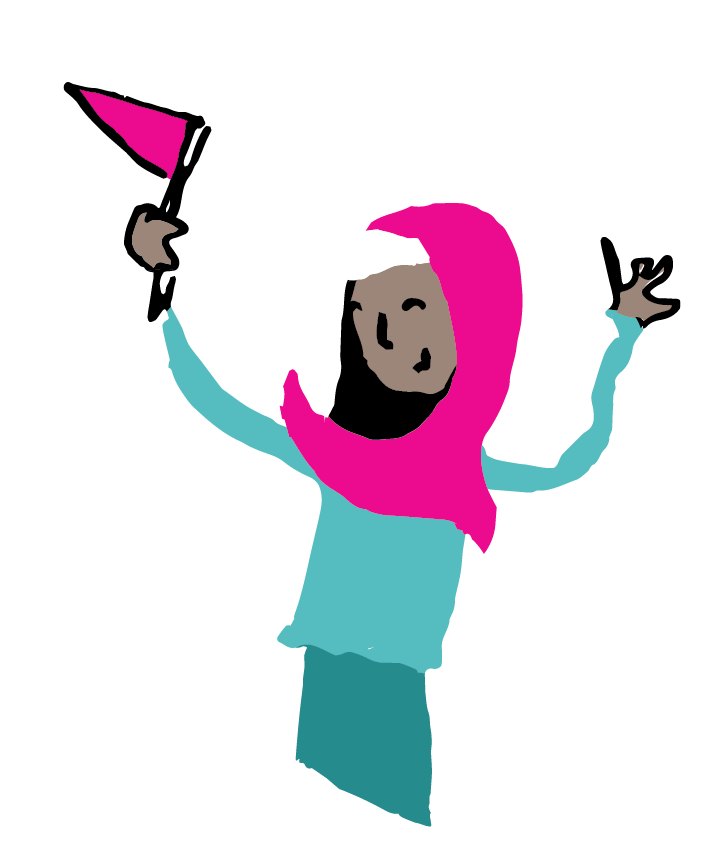 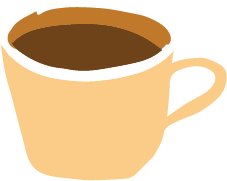 Summer Meal Deals
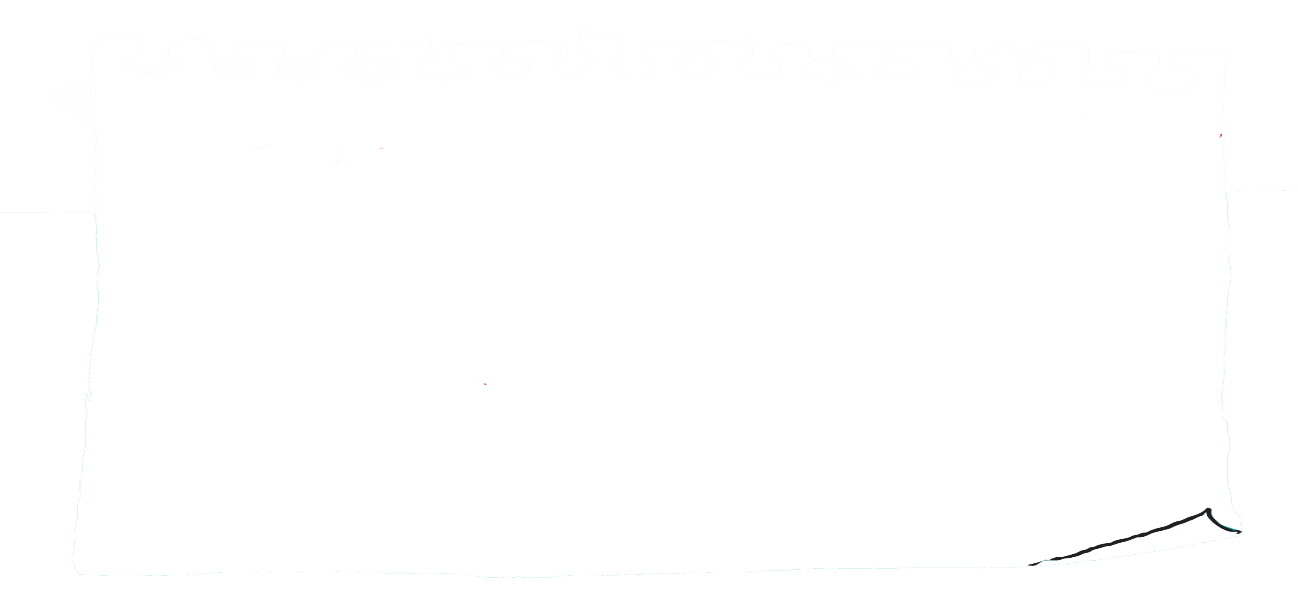 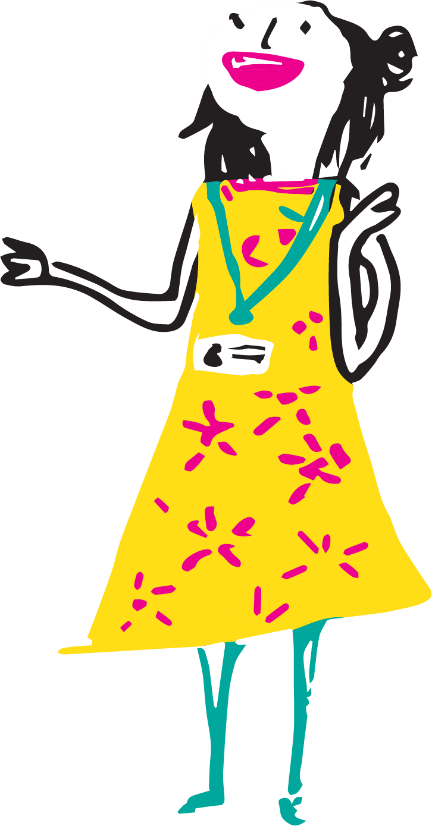 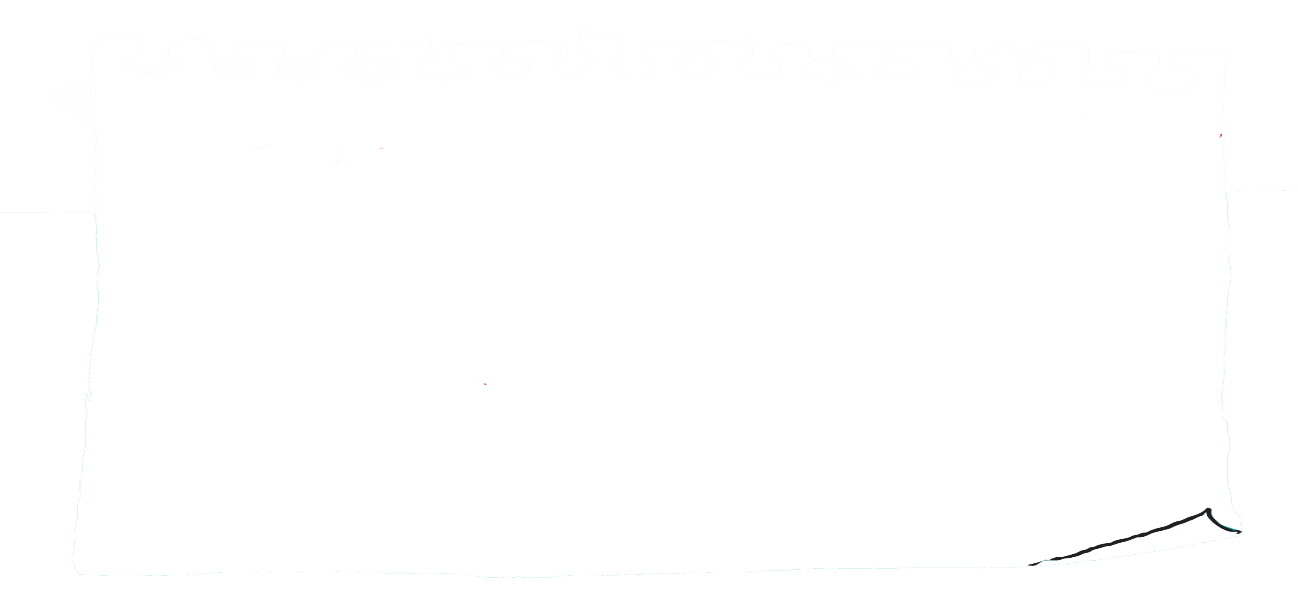 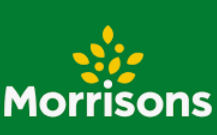 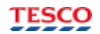 Children under 16 eat free at Morrisons cafe all day, every day when an adult spends £4.50 or more on a meal.

Bramley – Swinnow Road (West)
Guiseley – Otley Road (West)
Horsforth – Town Street (West)
Hunslet – Church Street (South)
Kirkstall – Savins Mill Way (West)
Morley – Albion Street (South)
Rothwell – Jail Yard Parade (South)
Yeadon – High Street (West)
Available from Monday to Friday during school holidays kids can eat free at Tesco cafes when an adult makes any purchase in the cafe.



Seacroft – Seacroft Avenue(East)
Find more deals here: https://yorkshiretots.com/kids-eat-free-yorkshire/
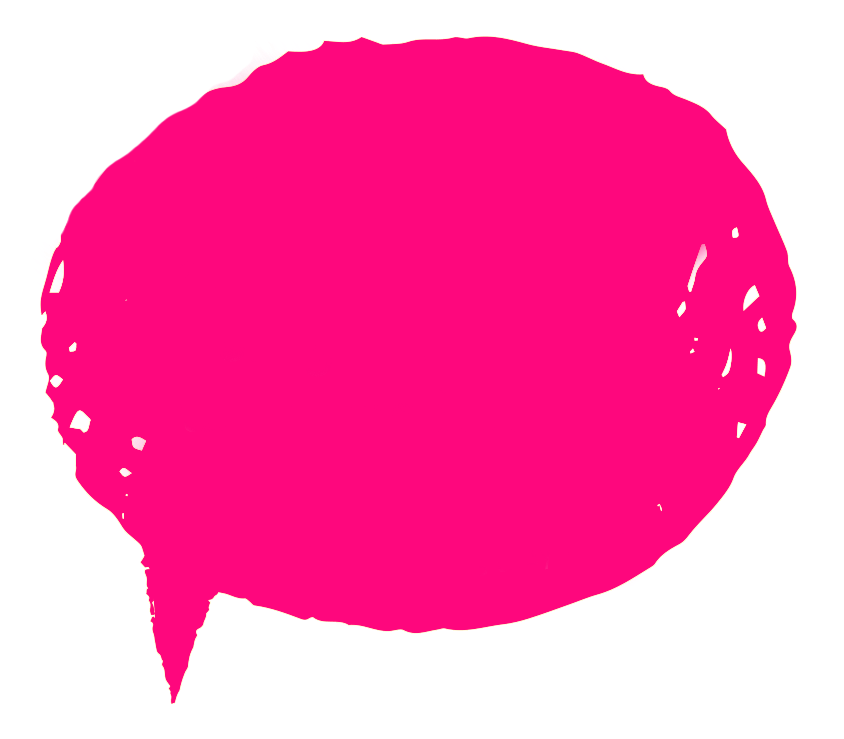 There's lots of support for families with babies through Leeds Baby Bank.

They give families new and pre-loved buggies, cots, toys and children’s clothes and distribute essentials like nappies and formula milk in some of the most deprived areas of Leeds.

Find more information here:
https://www.leedsbabybank.org/about/
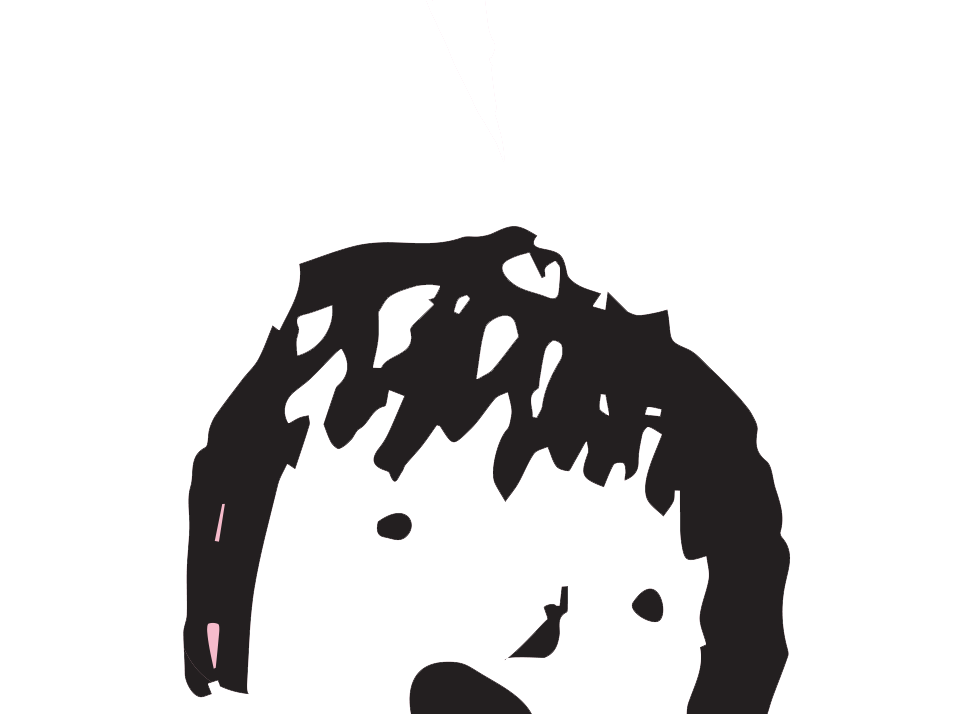 Leeds Baby Bank Events
They hold wonderful community events every month, local to families in key areas of Leeds. These events aim to support people to access support services, community activity and longer-term support. They also gift families an essential top-up of items like nappies, wipes, formula and toiletries.
They kindly ask that families only attend one session per month; this helps them to distribute stock fairly in each community. Parents only eligible if child is living with them. Do not bring or invite relatives of the child.
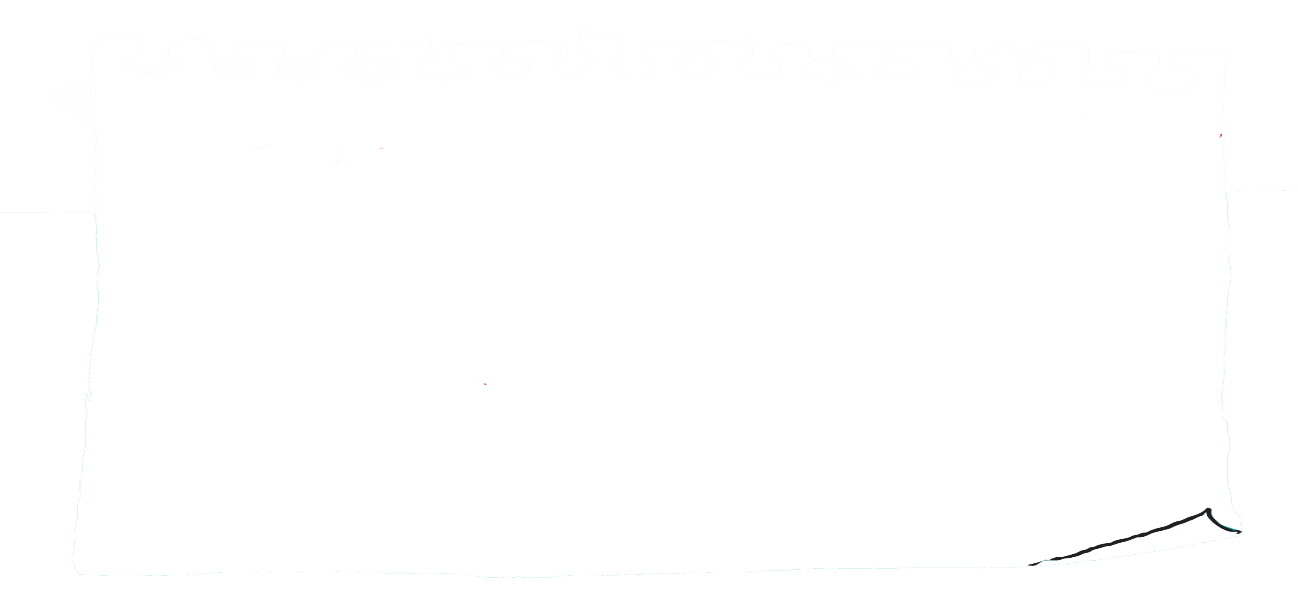 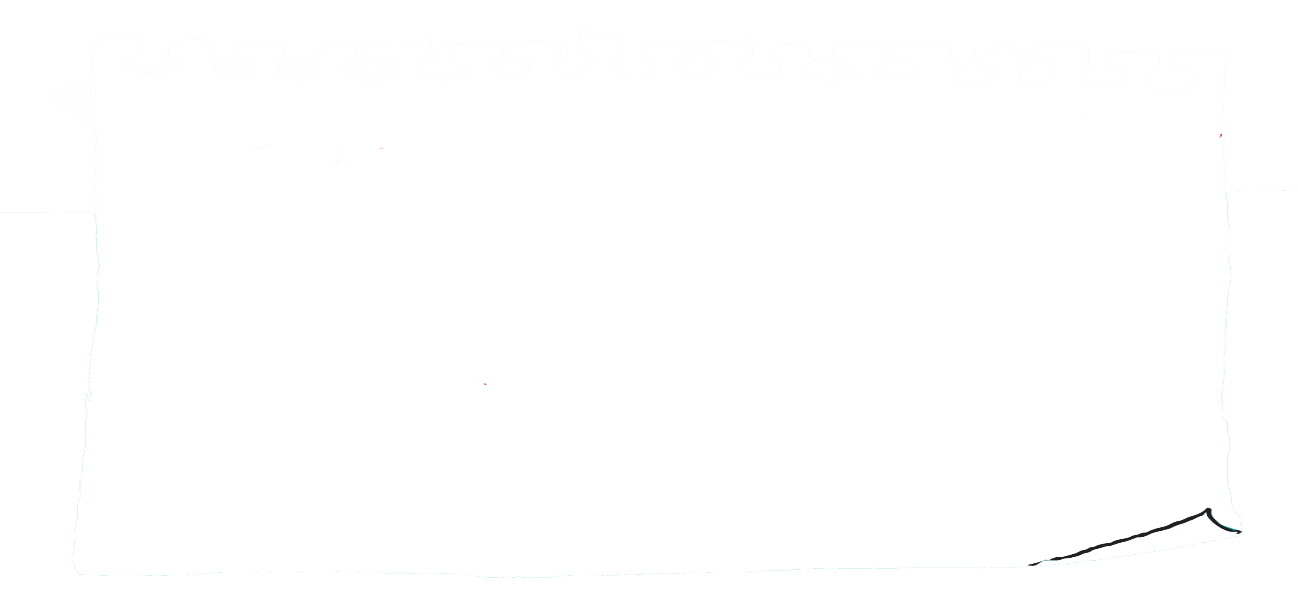 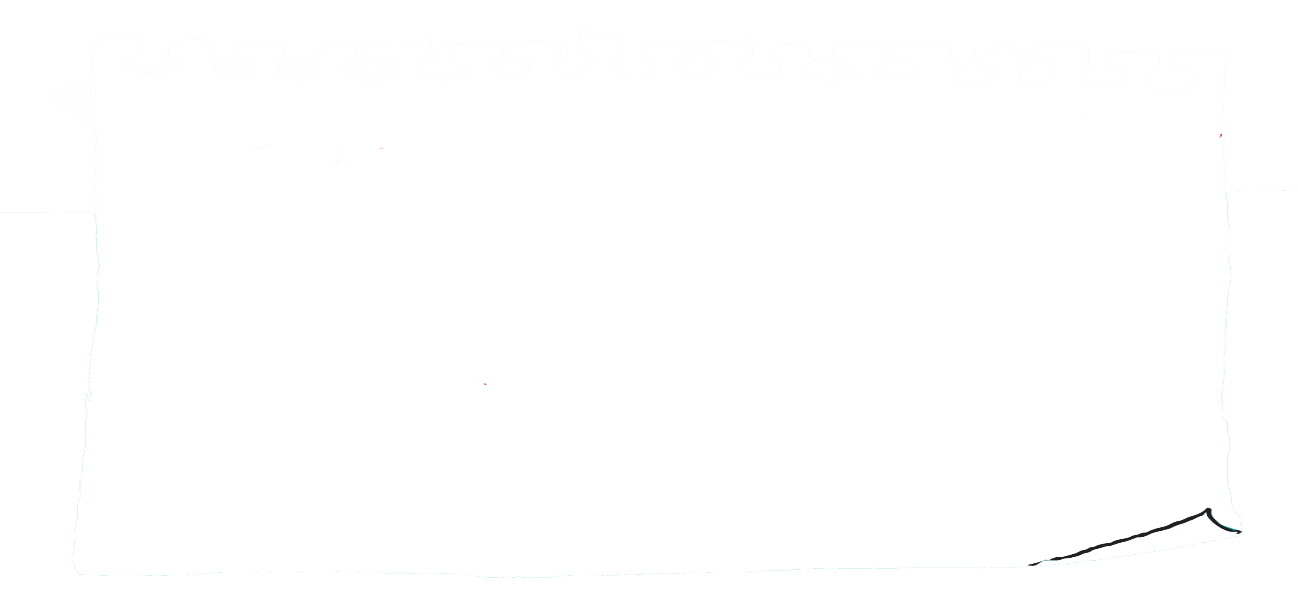 SOUTH LEEDS
New Bewerley Children’s Centre
Dismarck Road, Leeds LS11 6TB

3rd Thursday of each month
10am - 12pm
EAST LEEDS
Gipton South Children’s Centre
Coldcotes Grove, Leeds LS9 6QJ

4th Thursday of each month
10am - 12pm

REFERRAL ONLY
The Compton Centre, Harehills
Leeds LS9 7BG
WEST LEEDS
Little Owls Nursery, Armley
Leeds LS12 1UT

1st Thursday of each month
10am - 12pm
Other Support Services
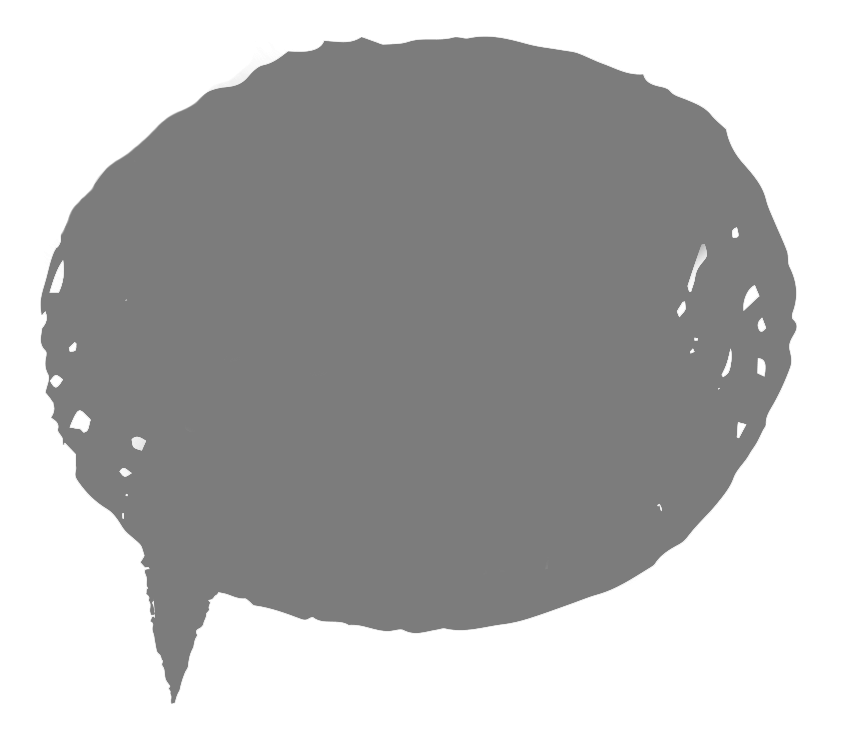 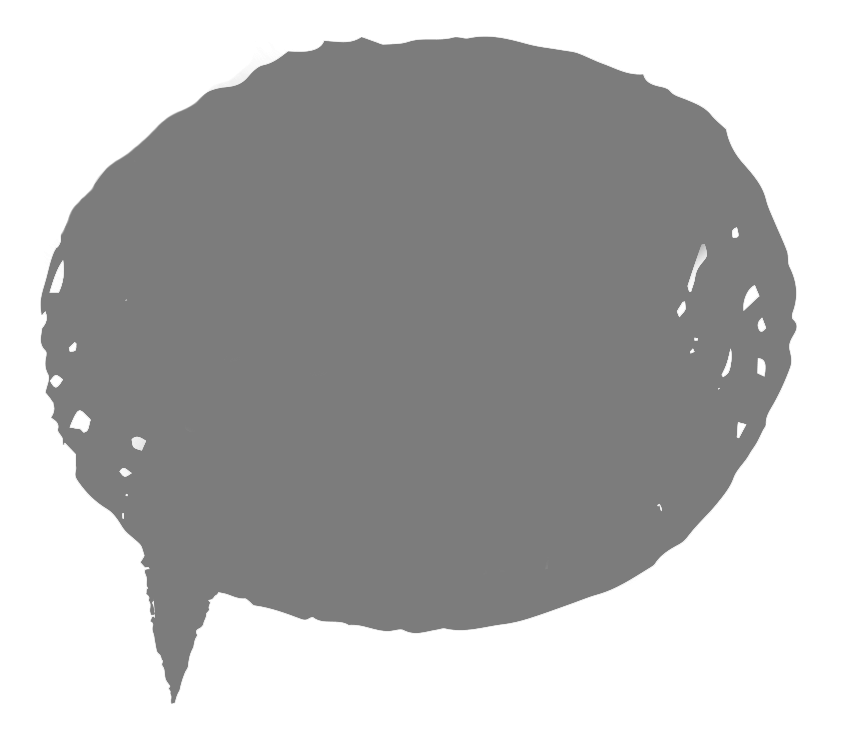 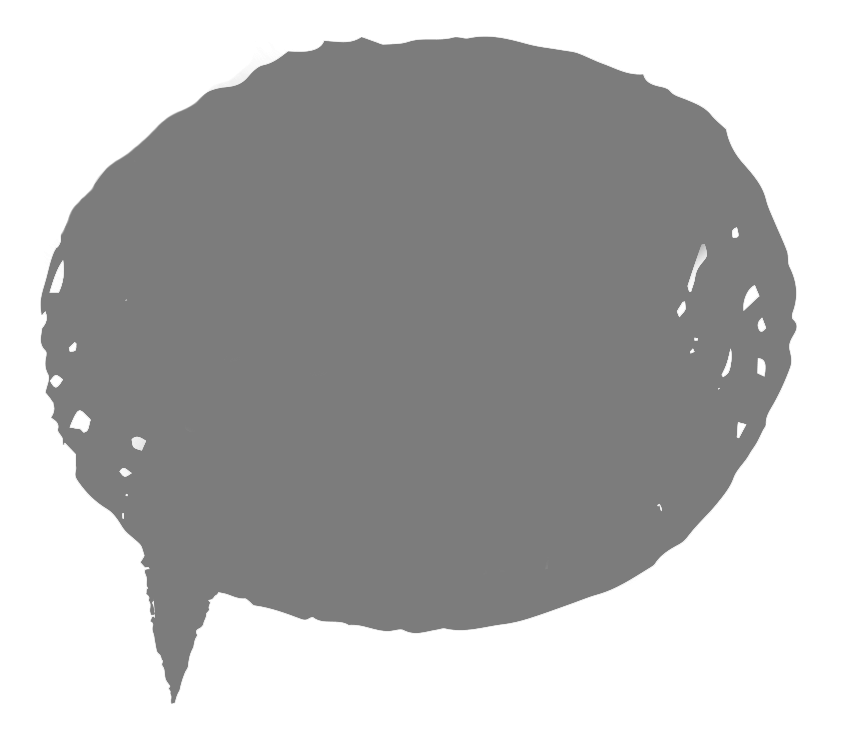 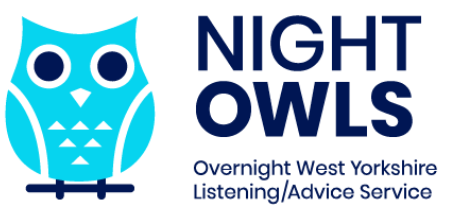 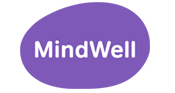 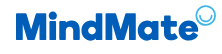 Confidential support line for children, young people, their parents and carers
https://www.lslcs.org.uk/services/night-owls-helpline/
Young people's mental health and wellbeing website.
https://mindmate.org.uk/
Adult mental health and wellbeing website.
https://www.mindwell-leeds.org.uk/
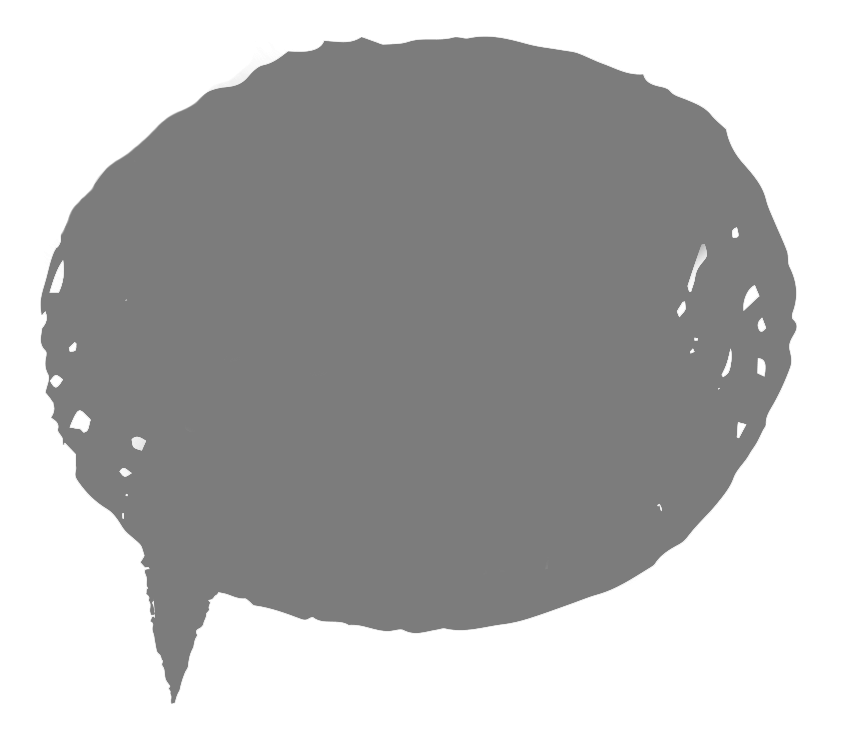 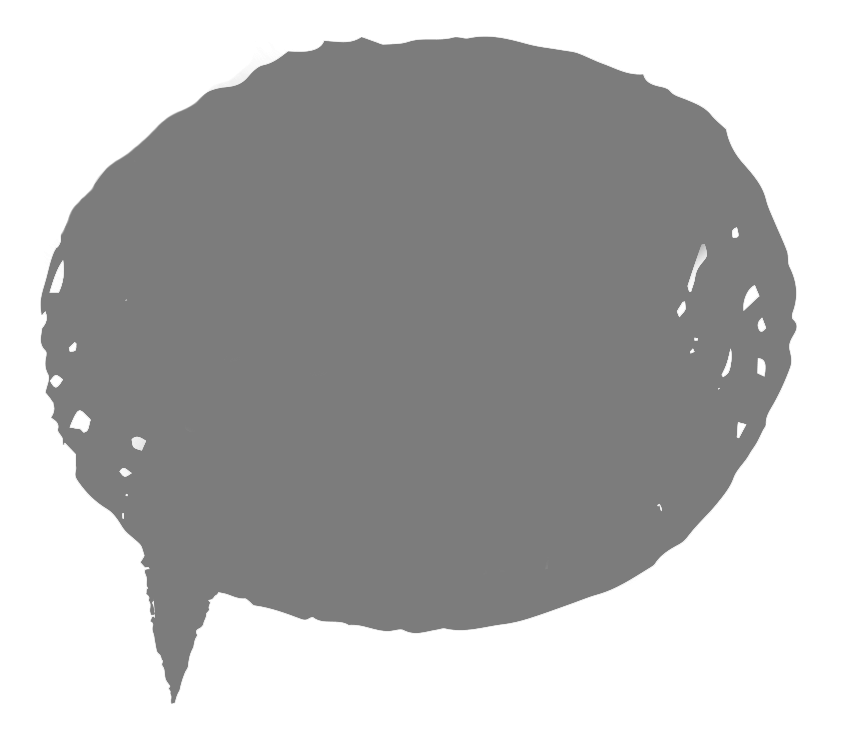 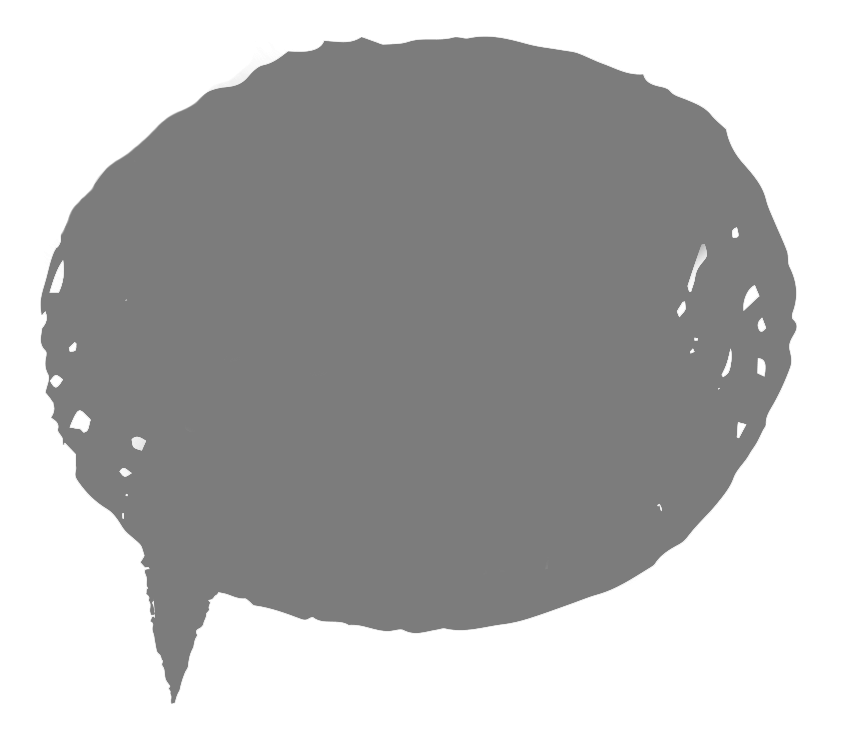 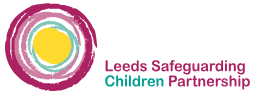 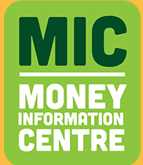 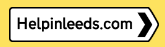 Safeguarding, support, parenting advice and guidance.

https://www.leedsscp.org.uk/
Advice and support with money related matters such as debt, money, energy and utilities.
https://www.leeds.gov.uk/leedsmic
Directorate for services and support in Leeds

https://helpinleeds.com/
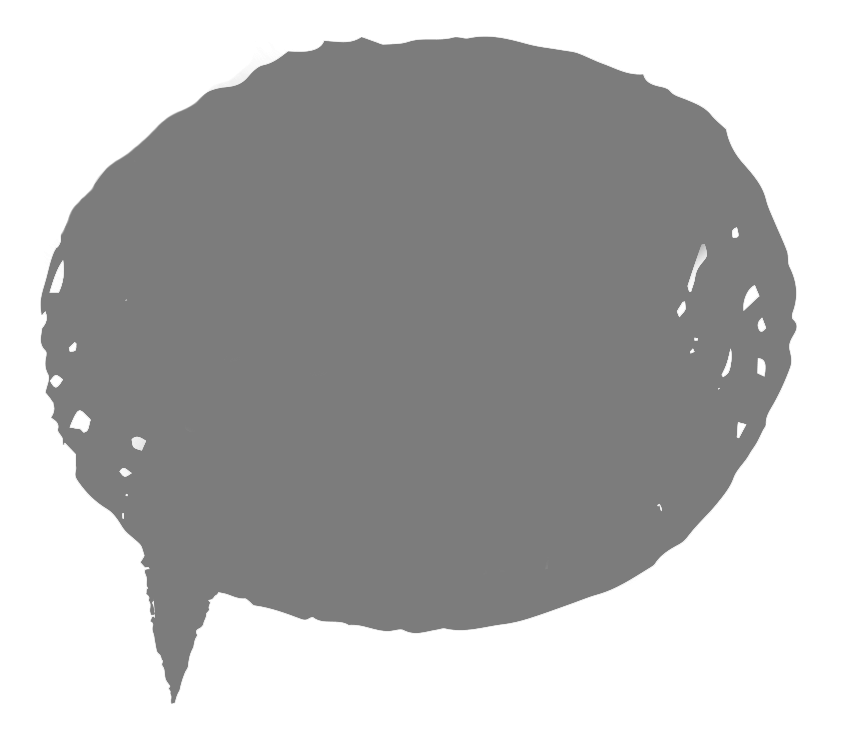 Any 
Questions?
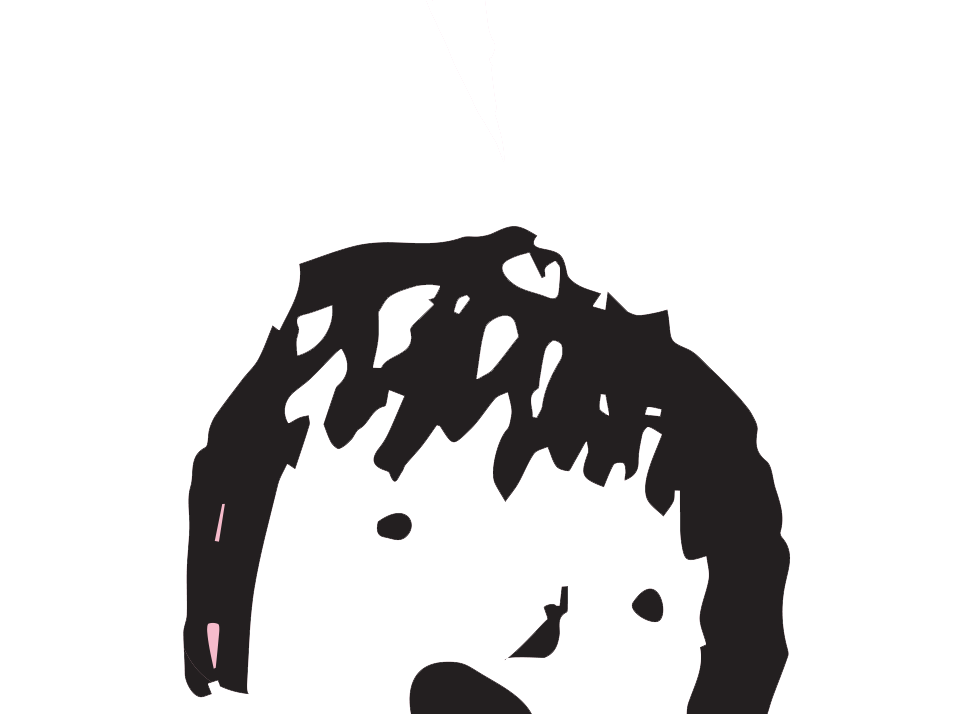